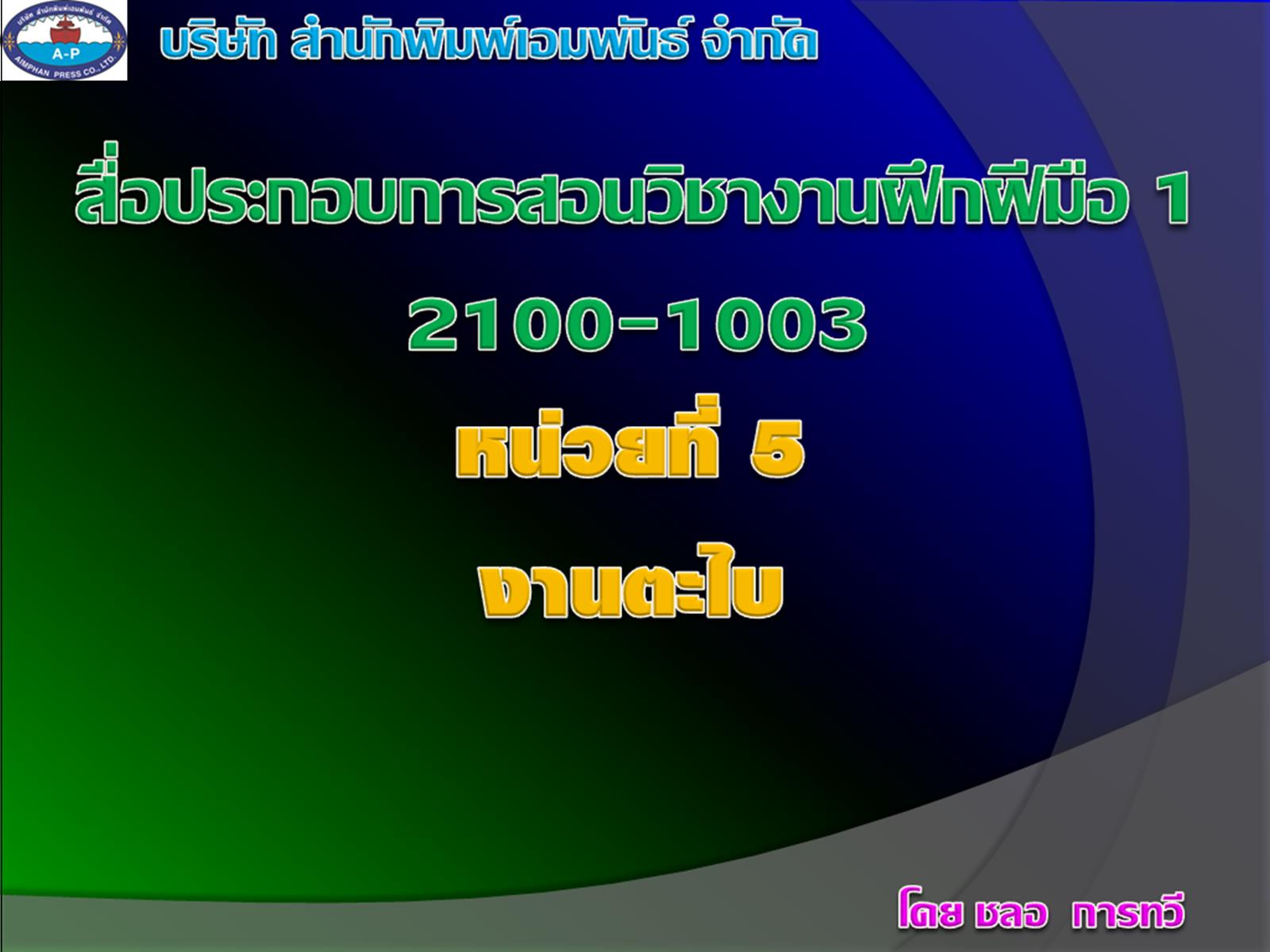 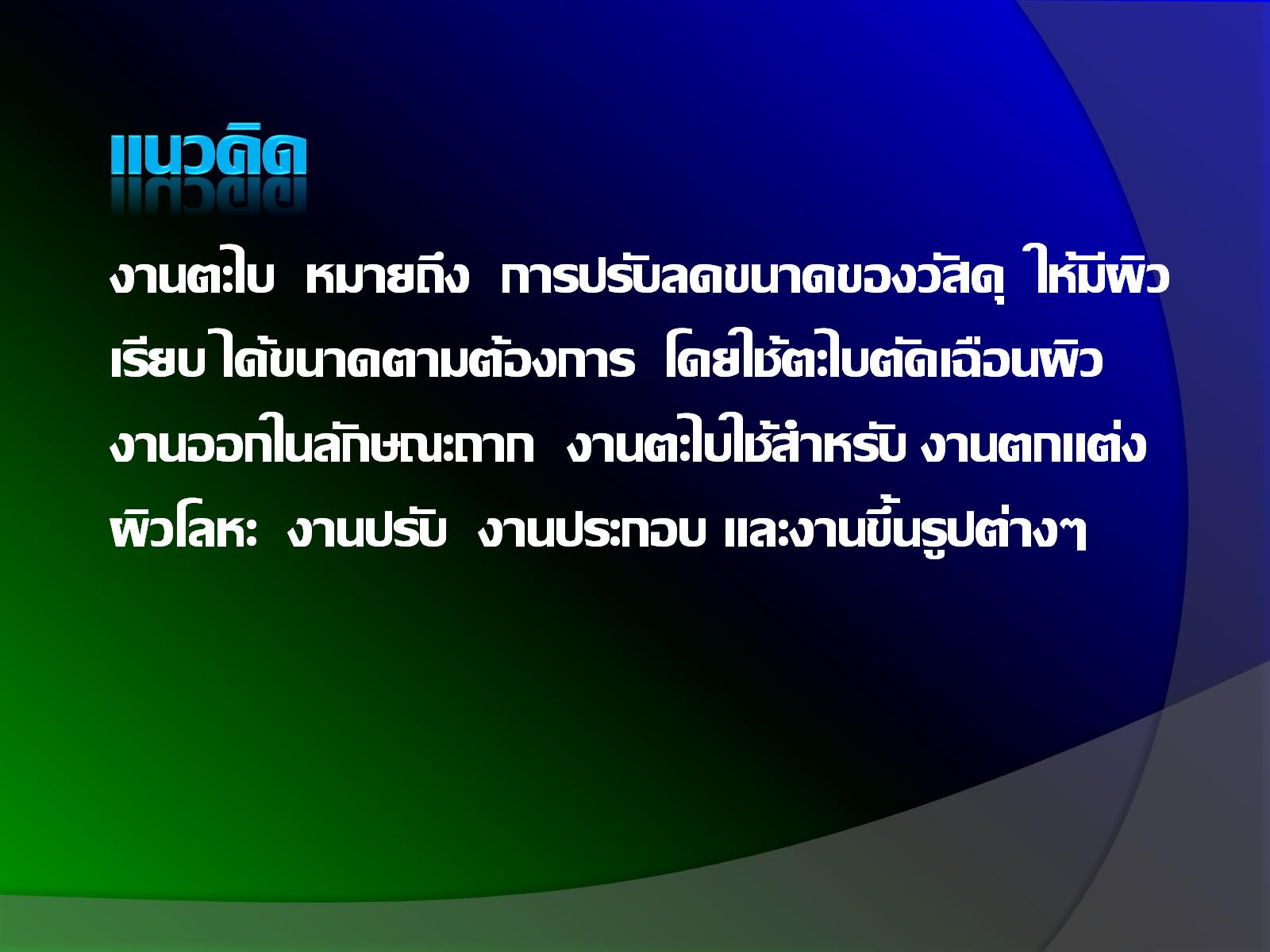 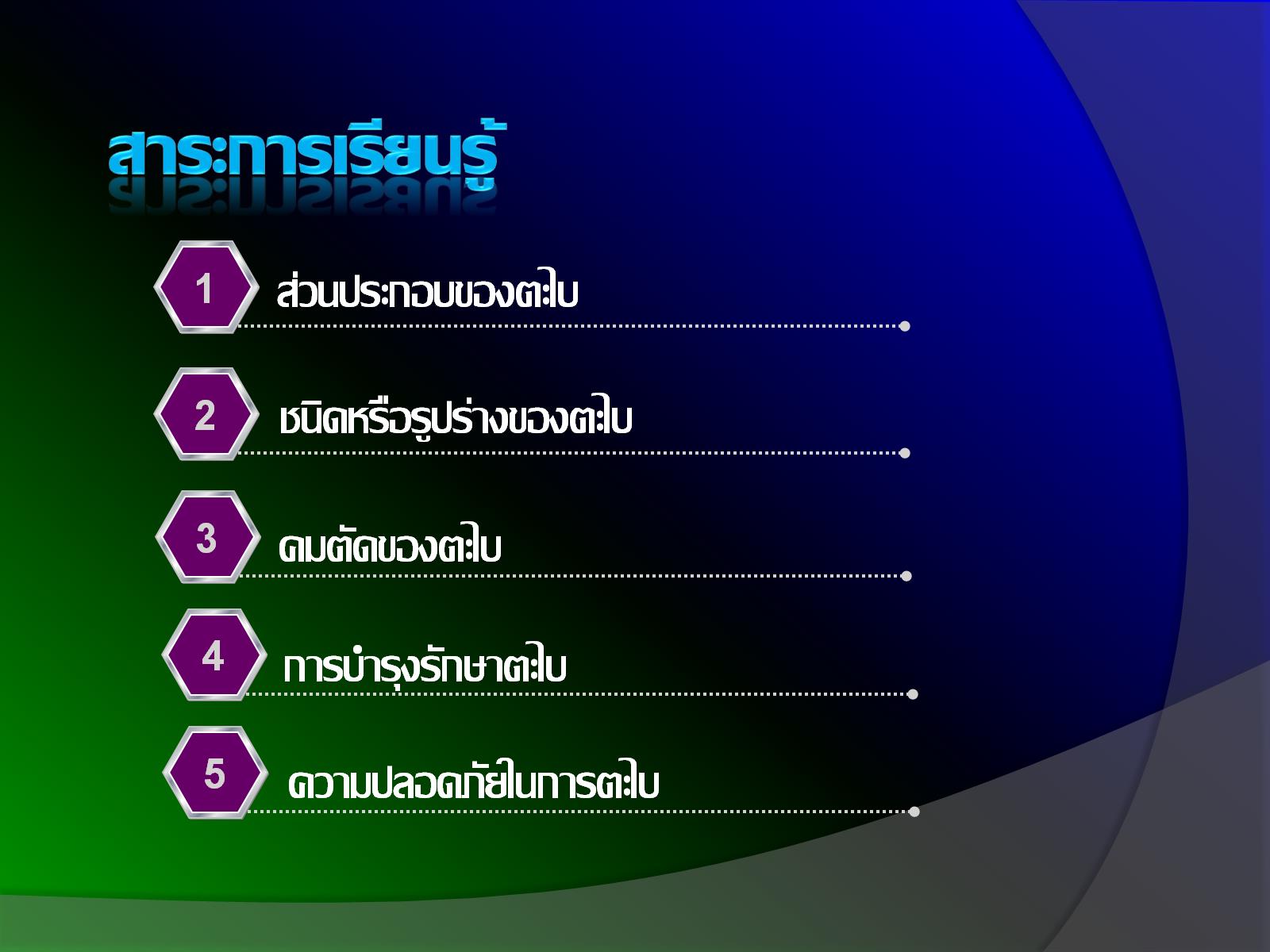 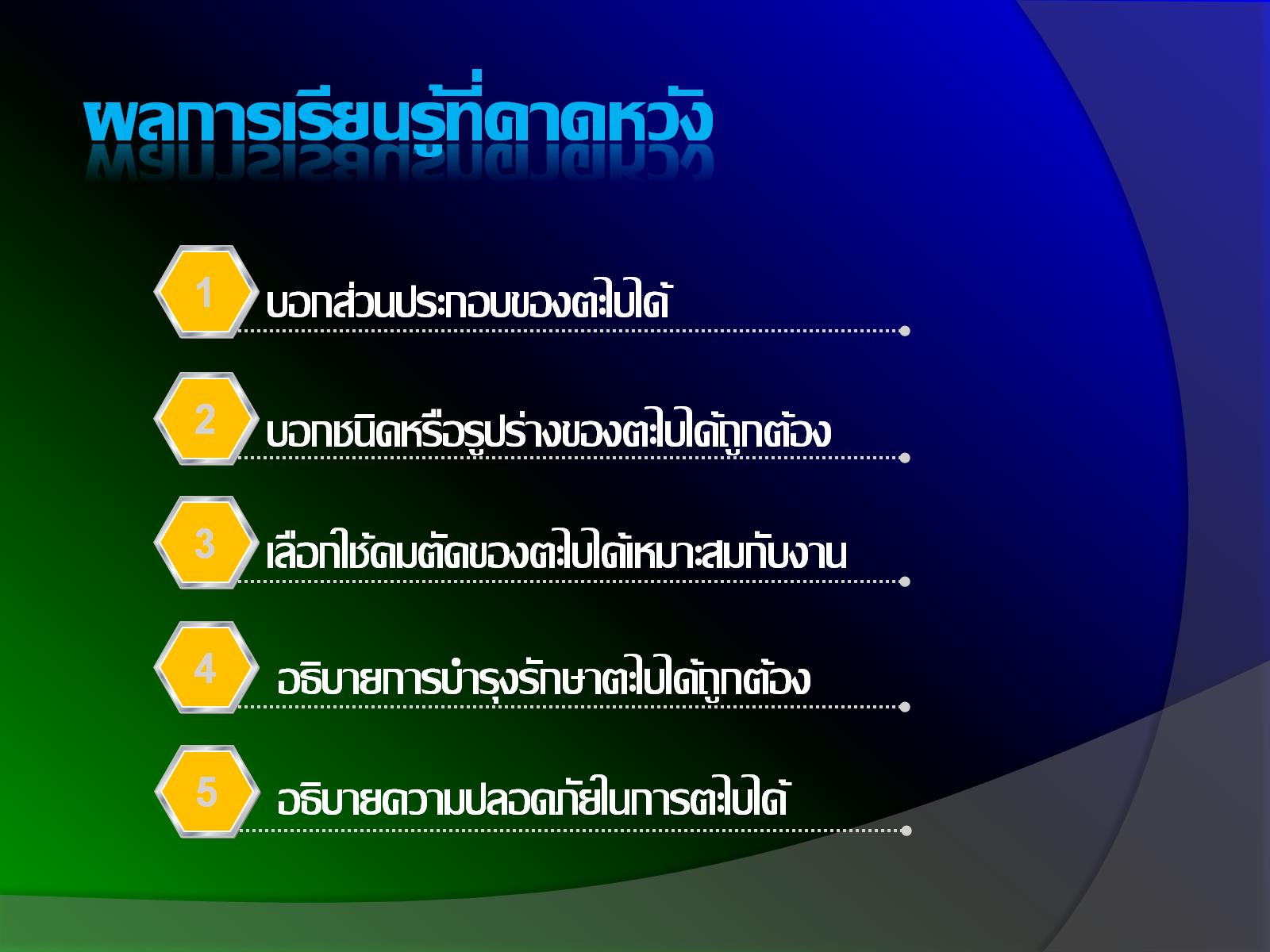 ผลการเรียนรู้ที่คาดหวัง
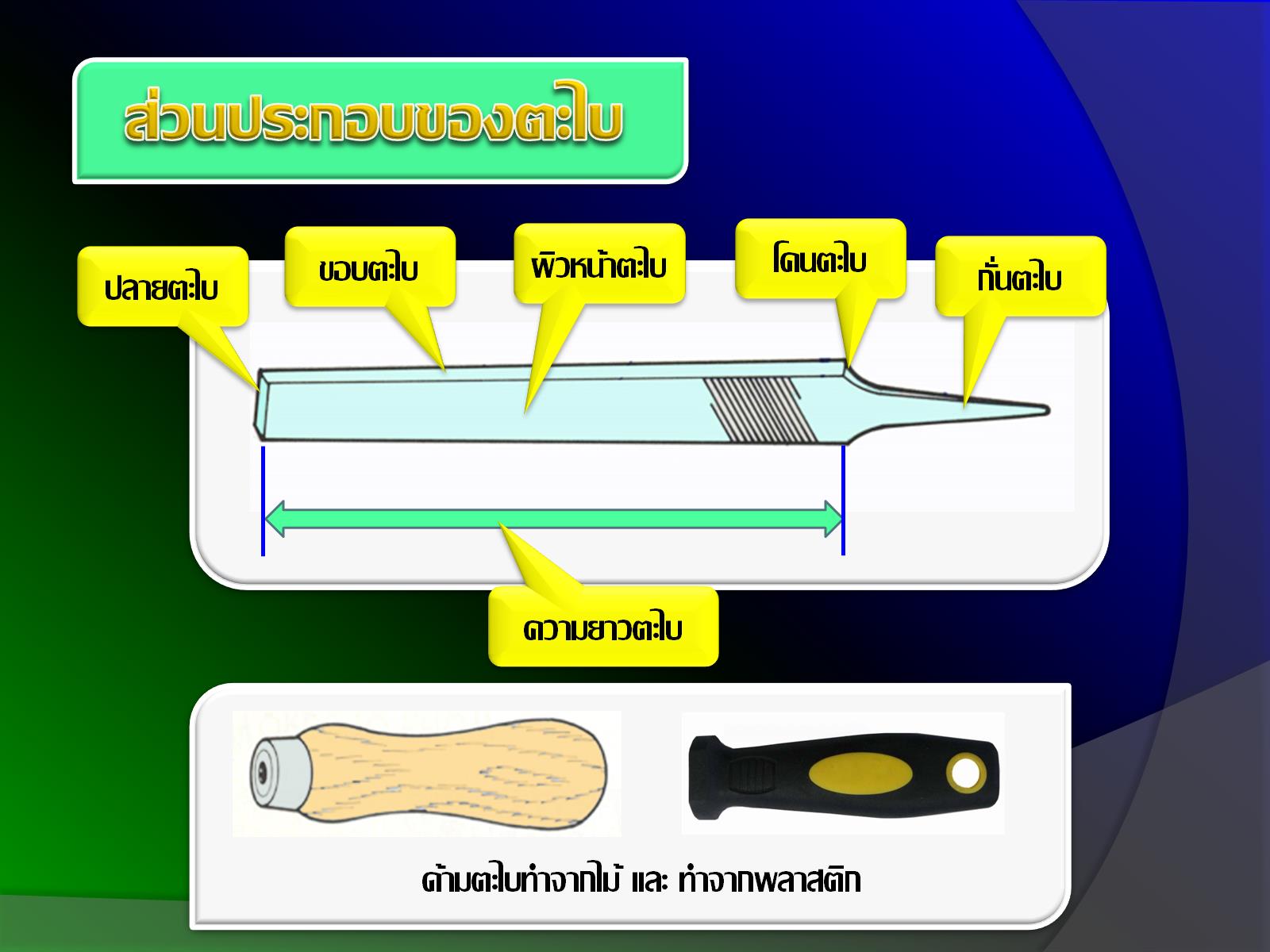 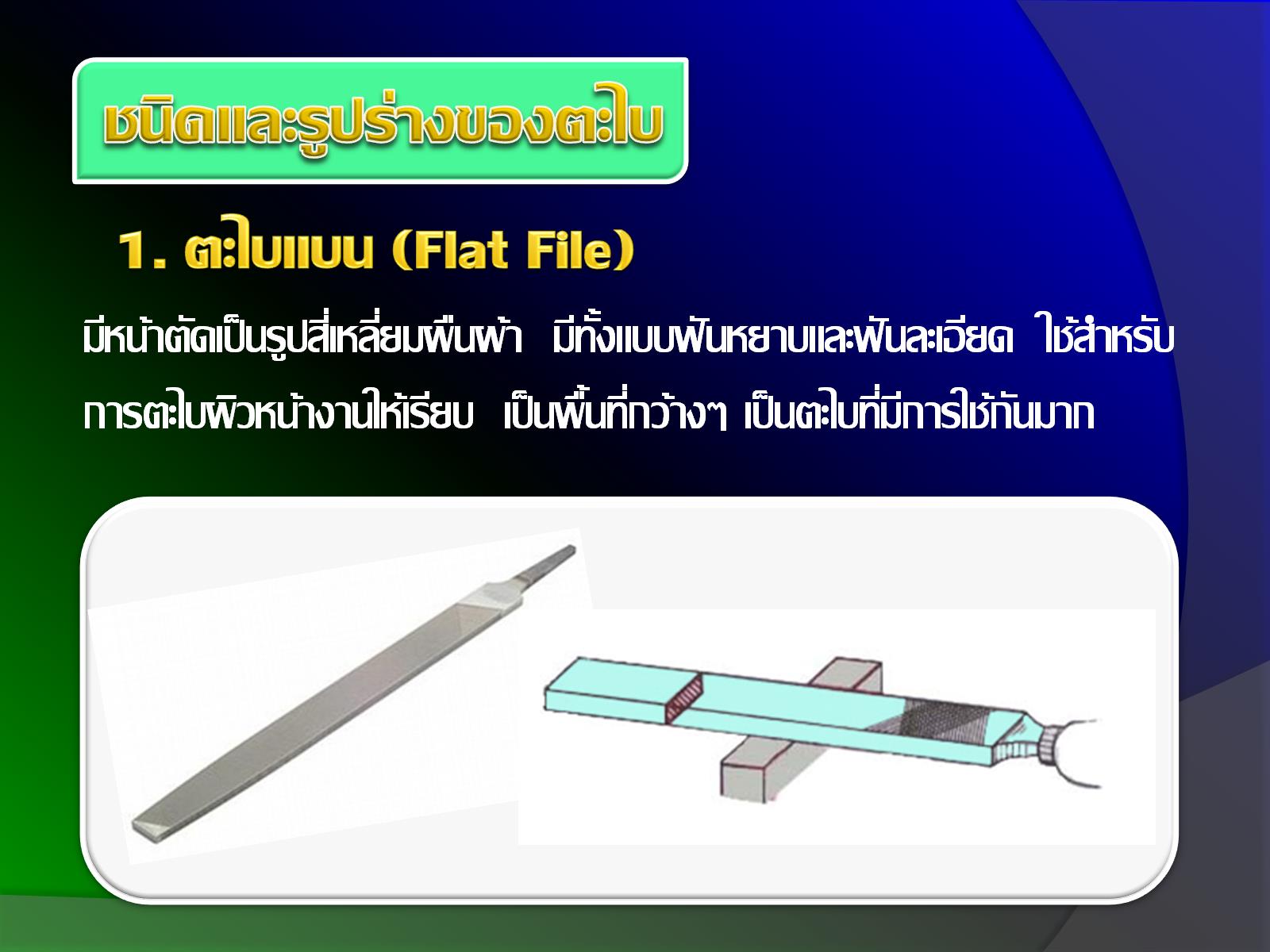 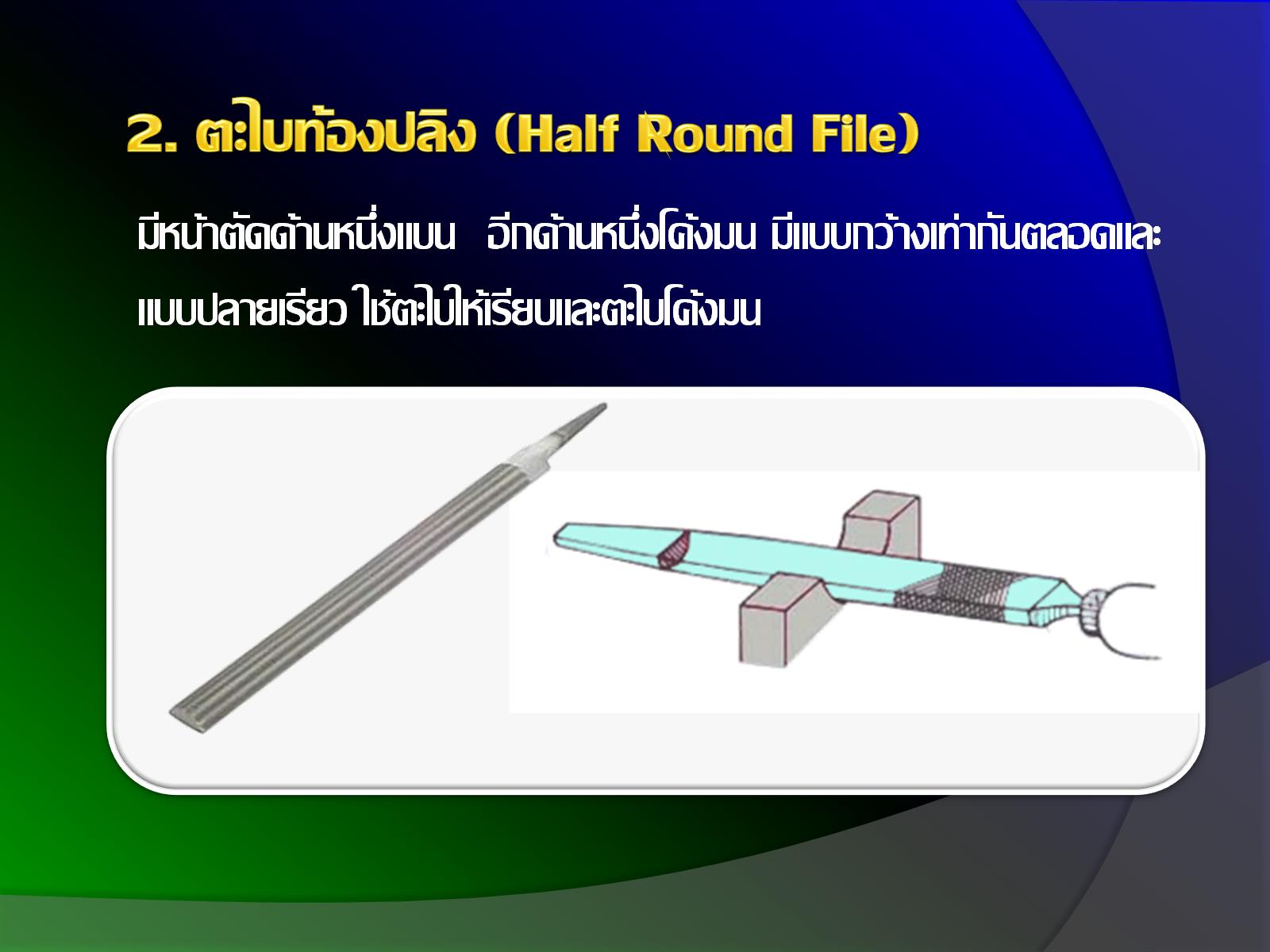 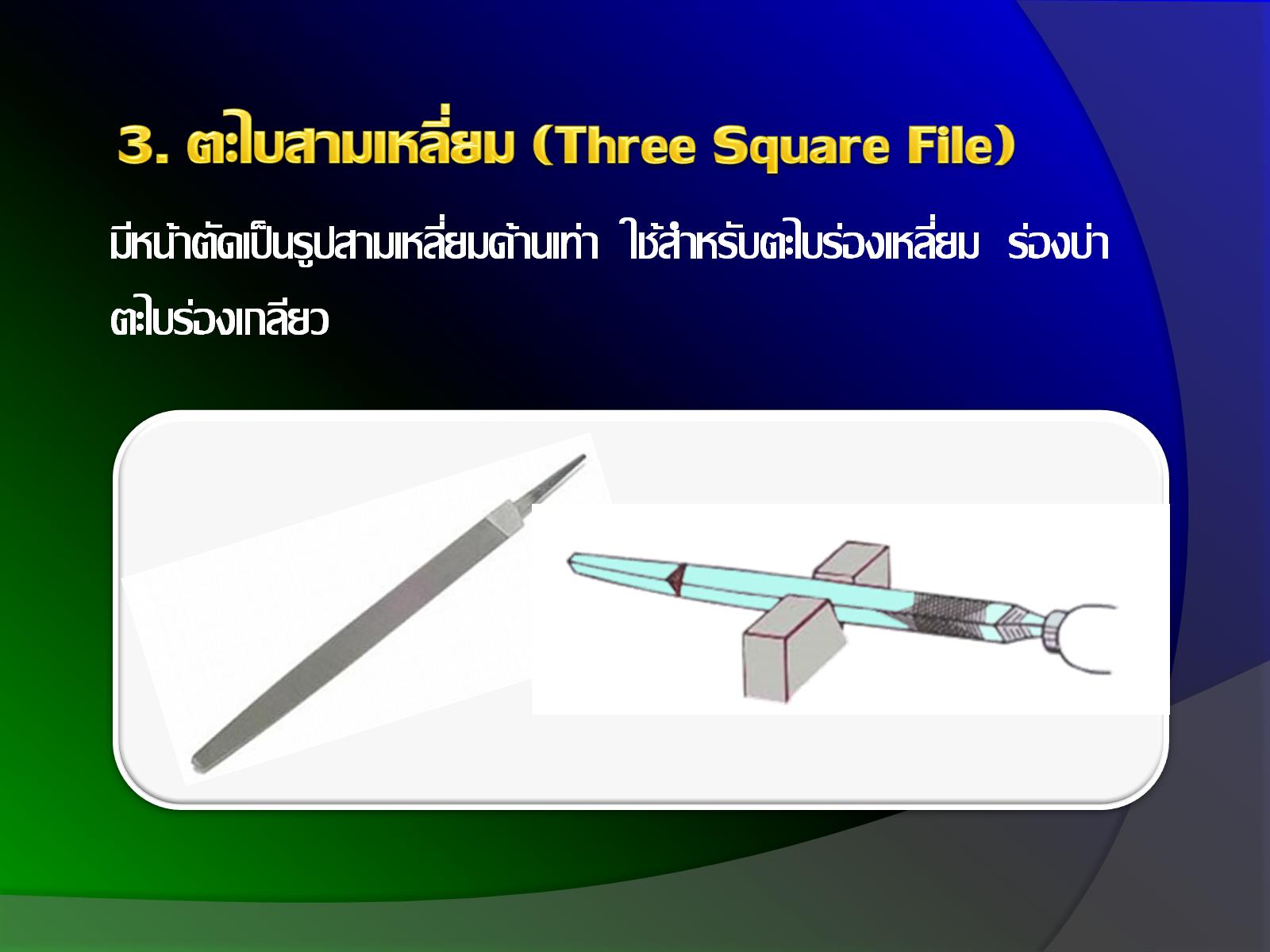 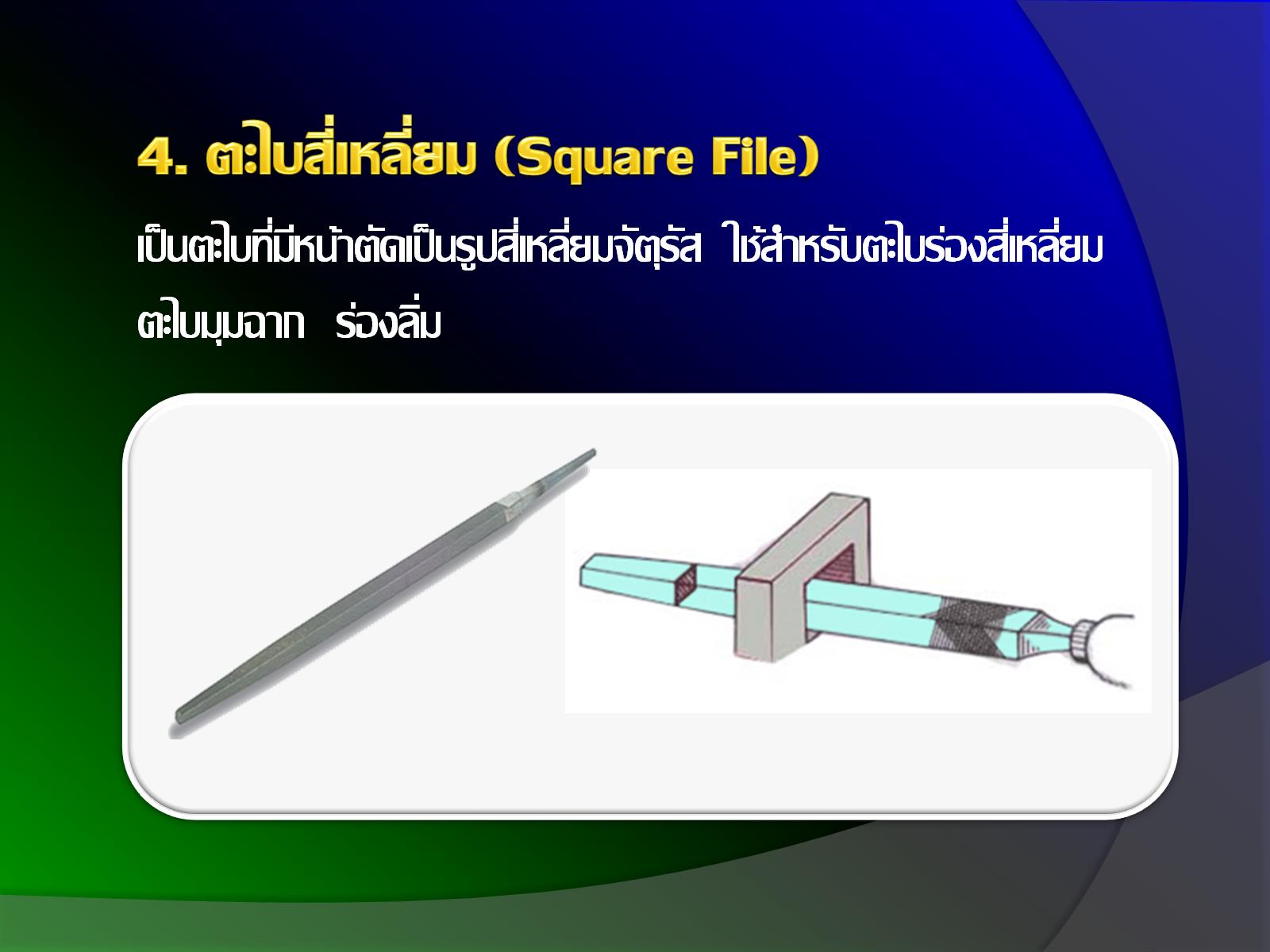 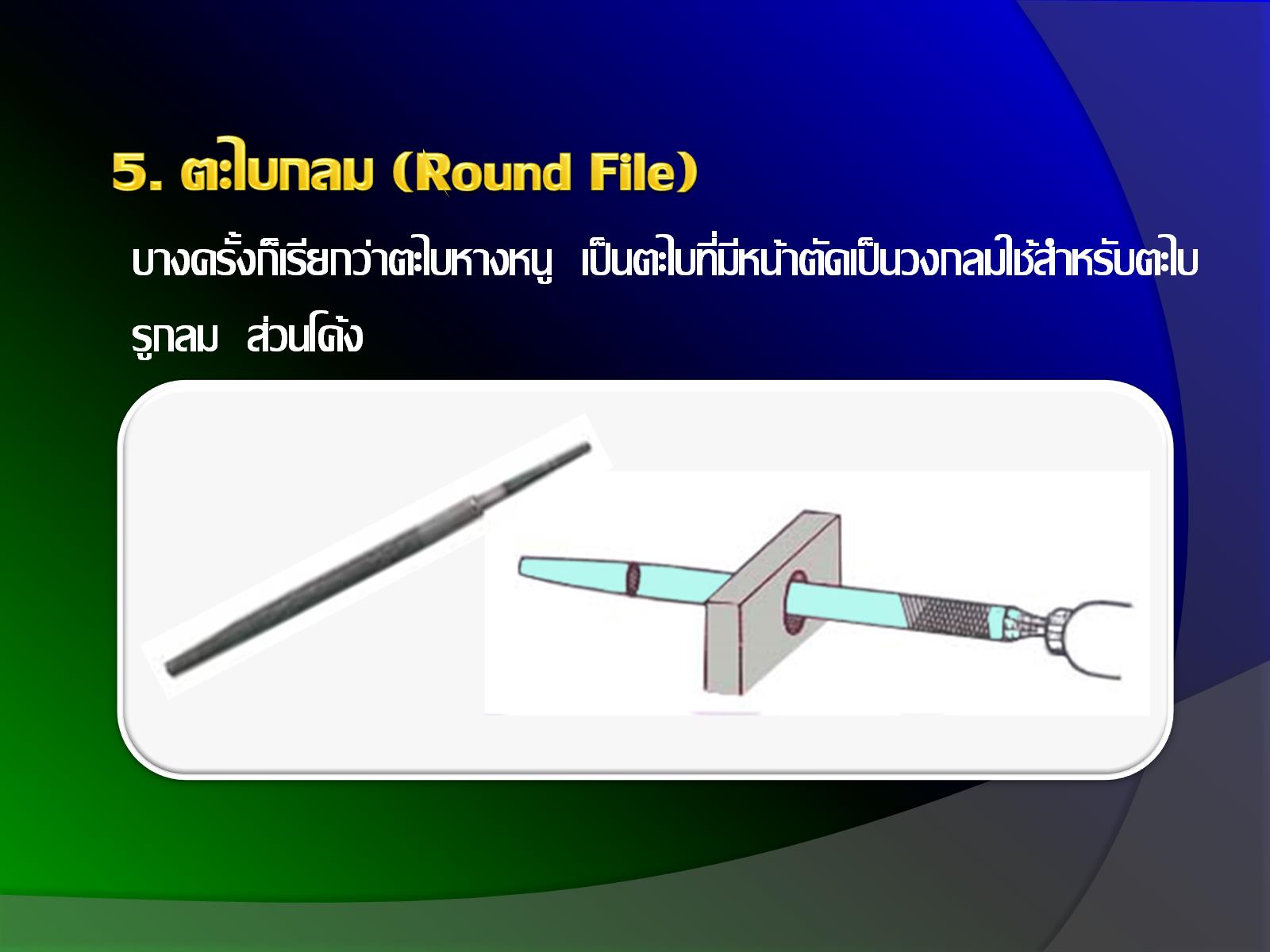 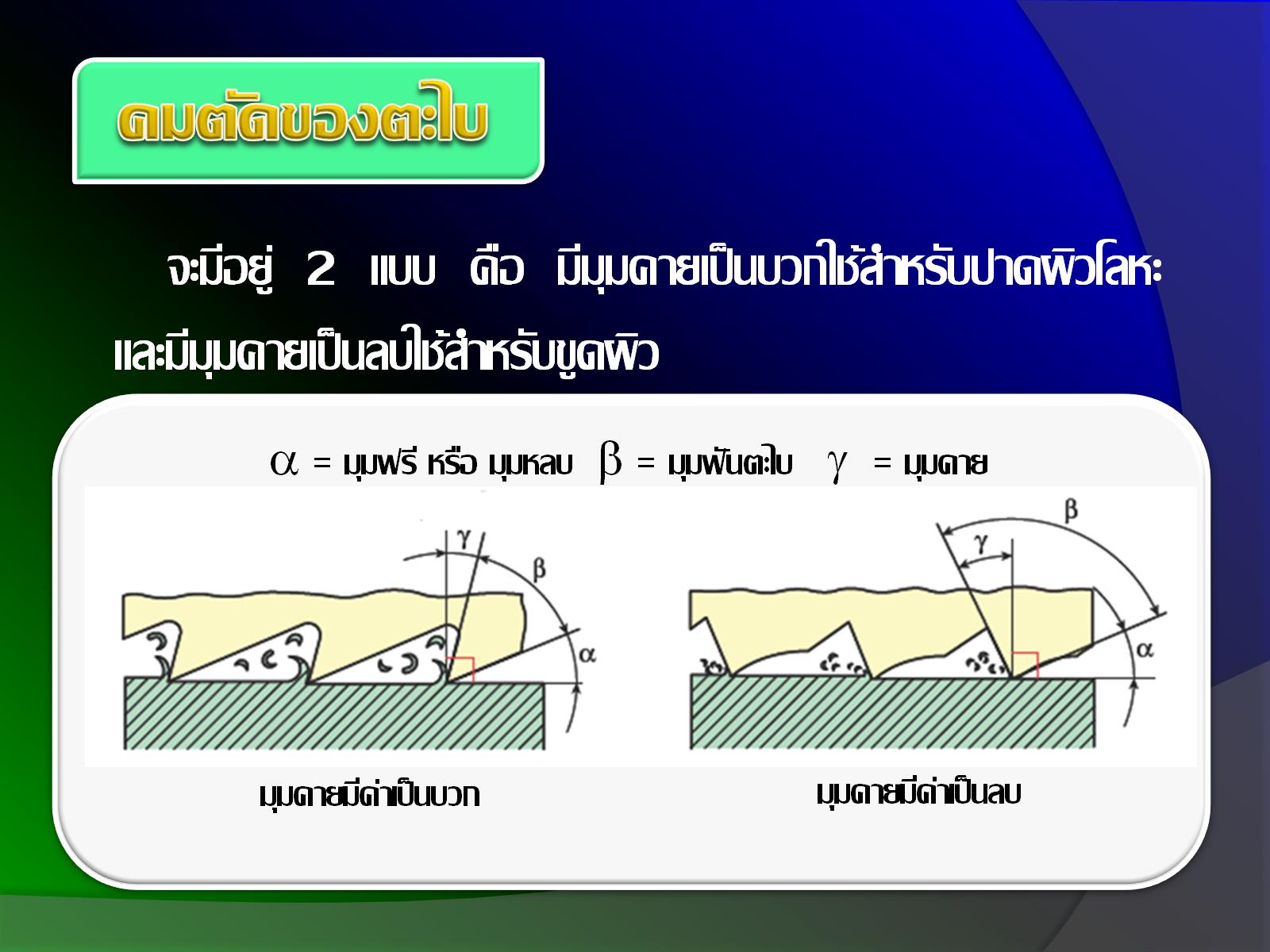 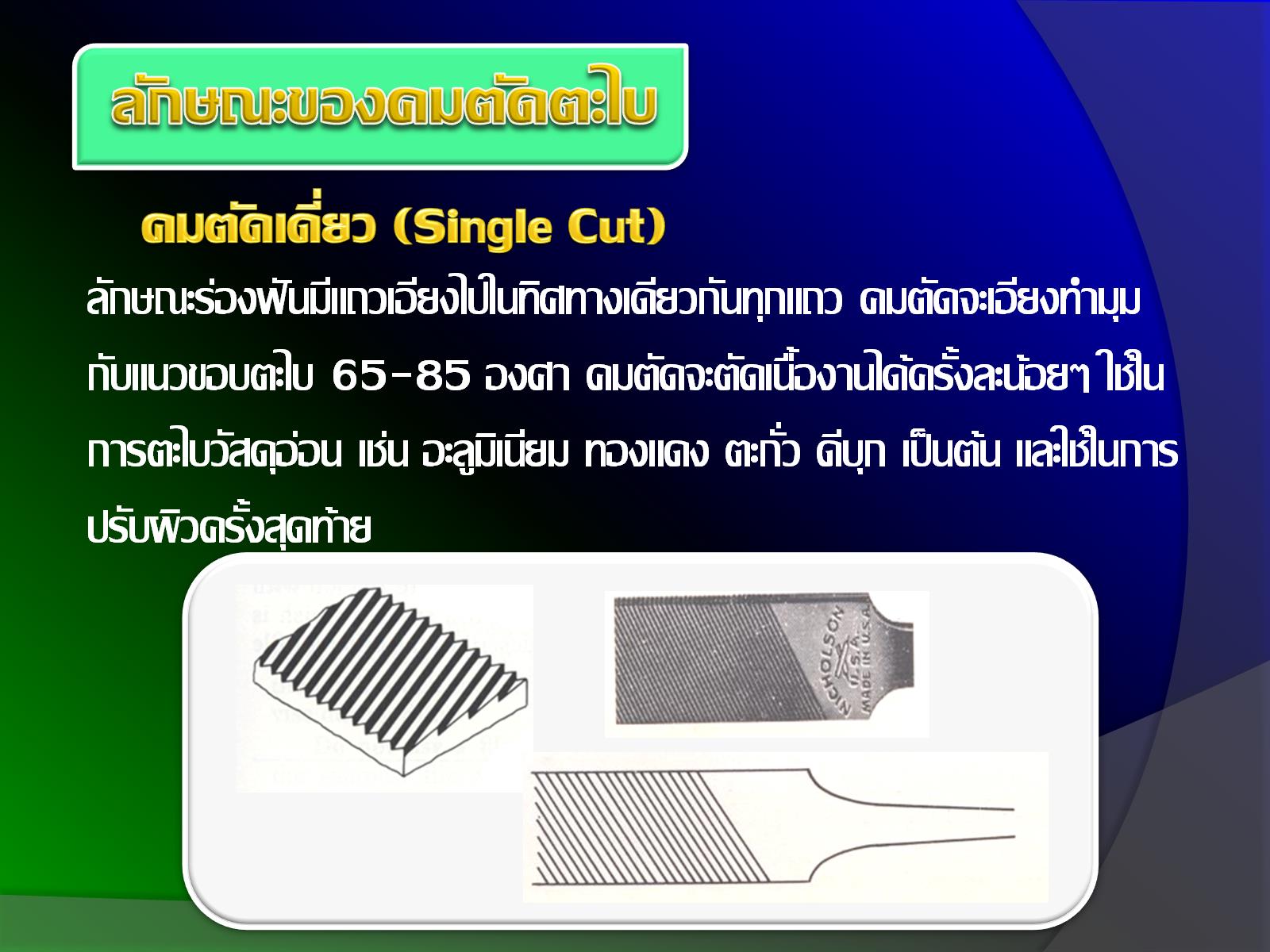 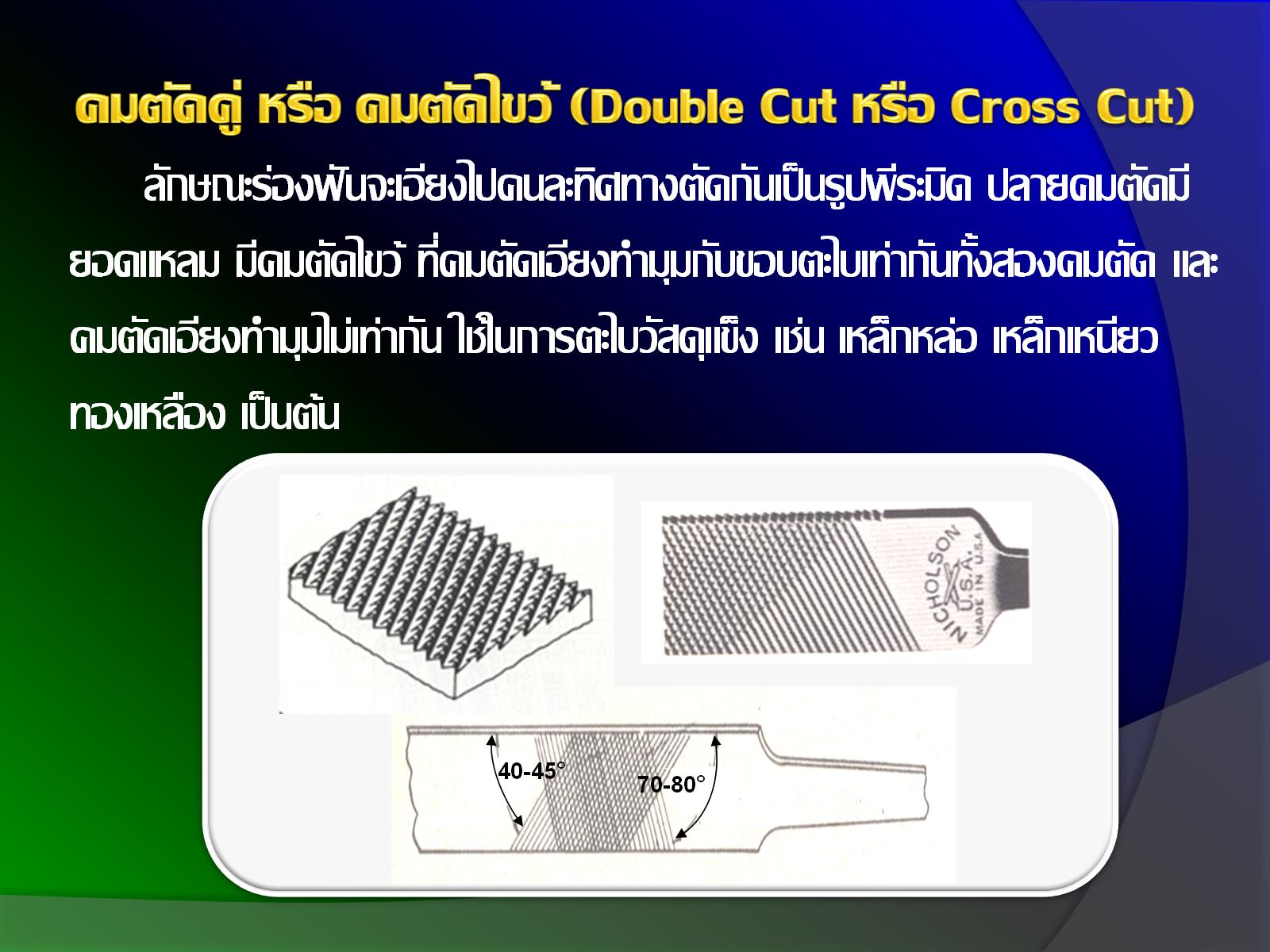 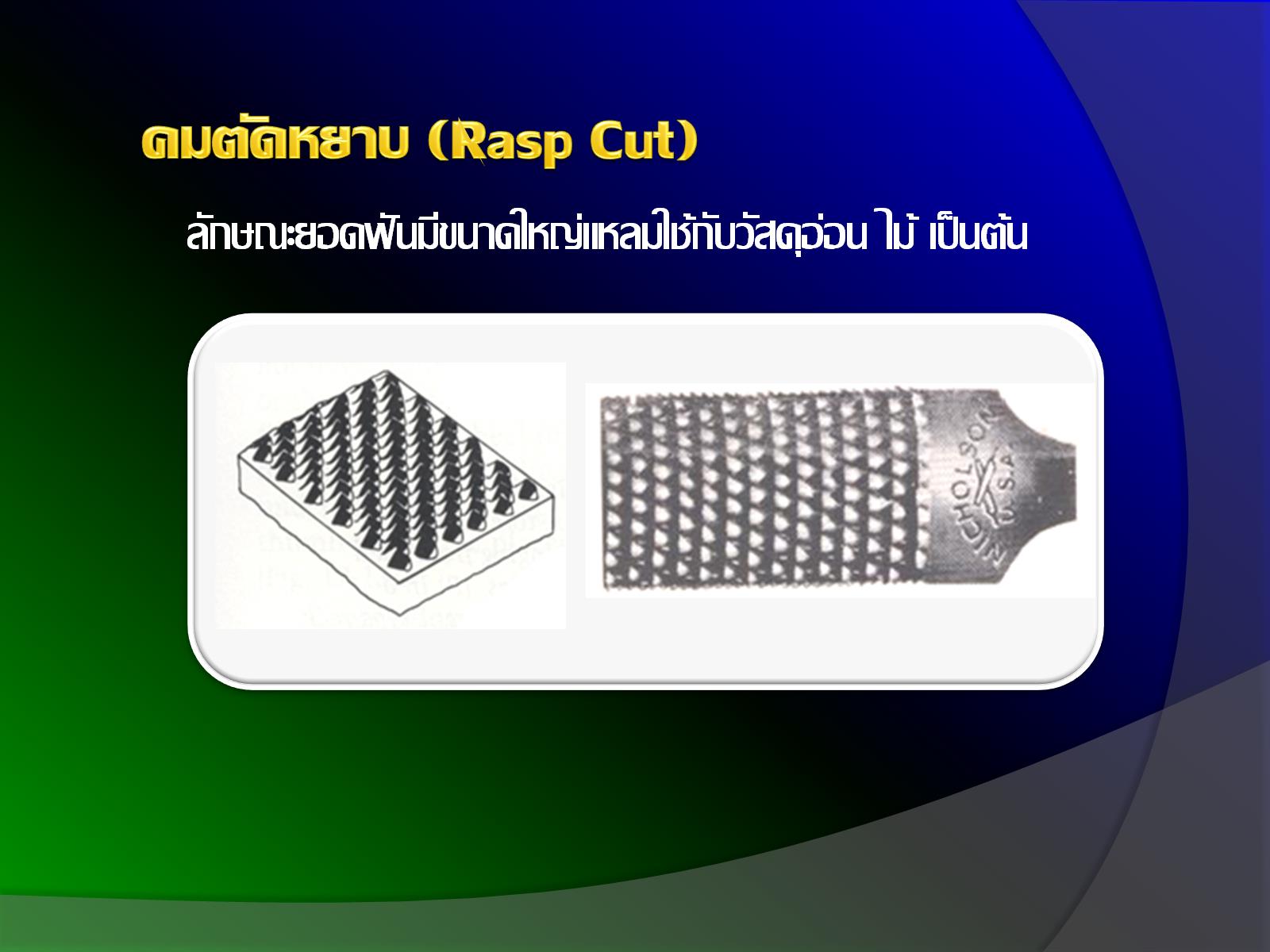 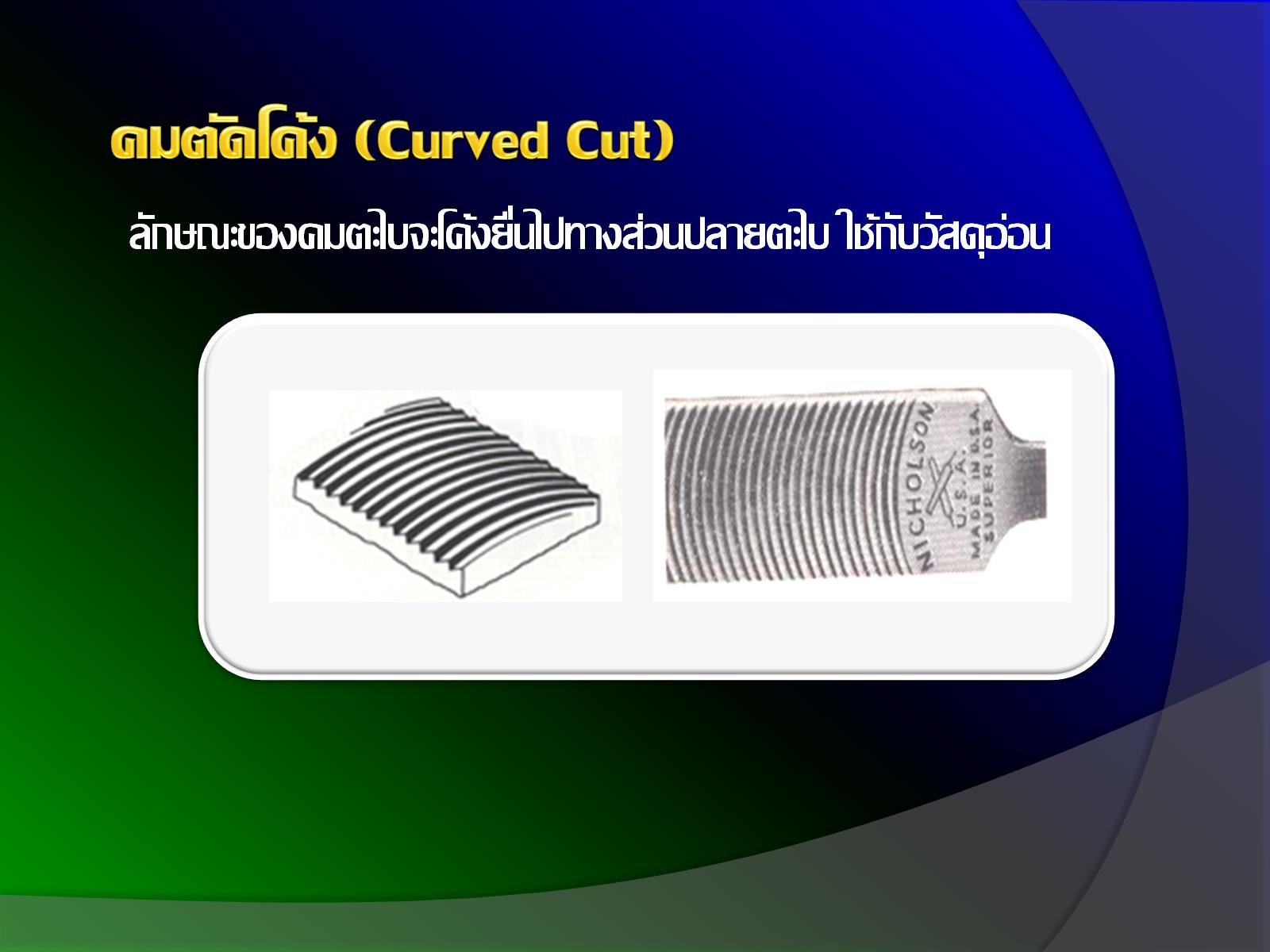 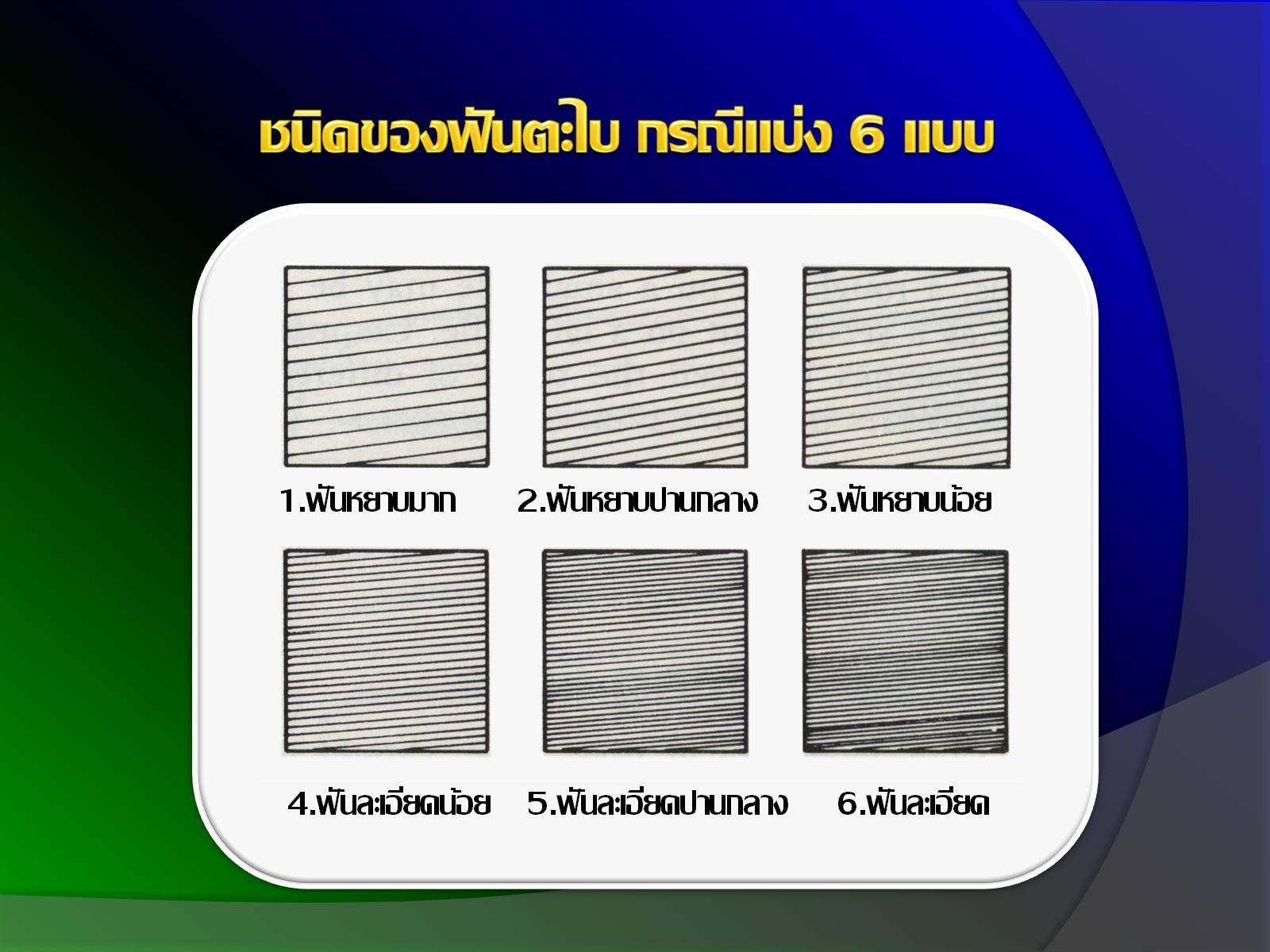 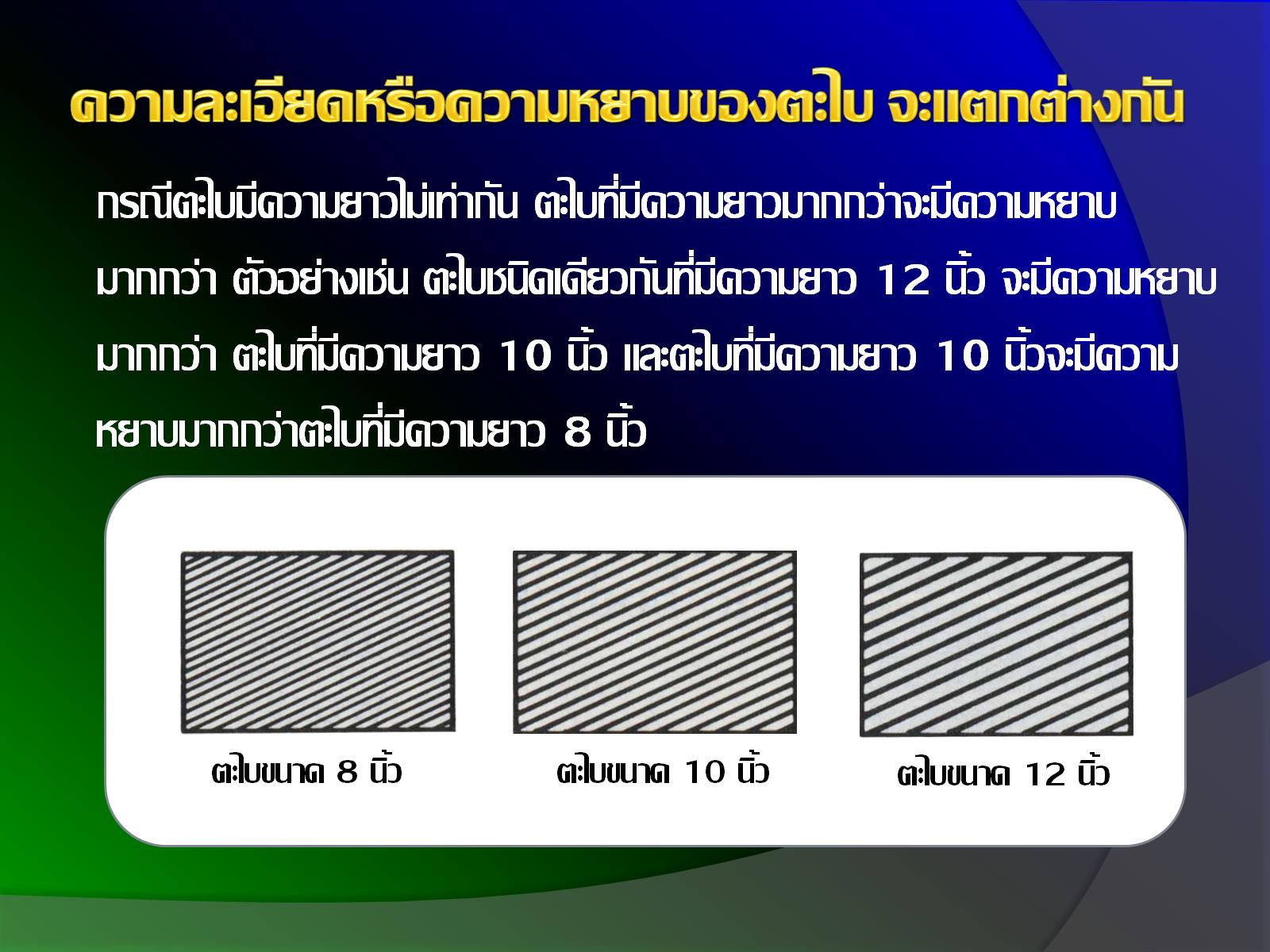 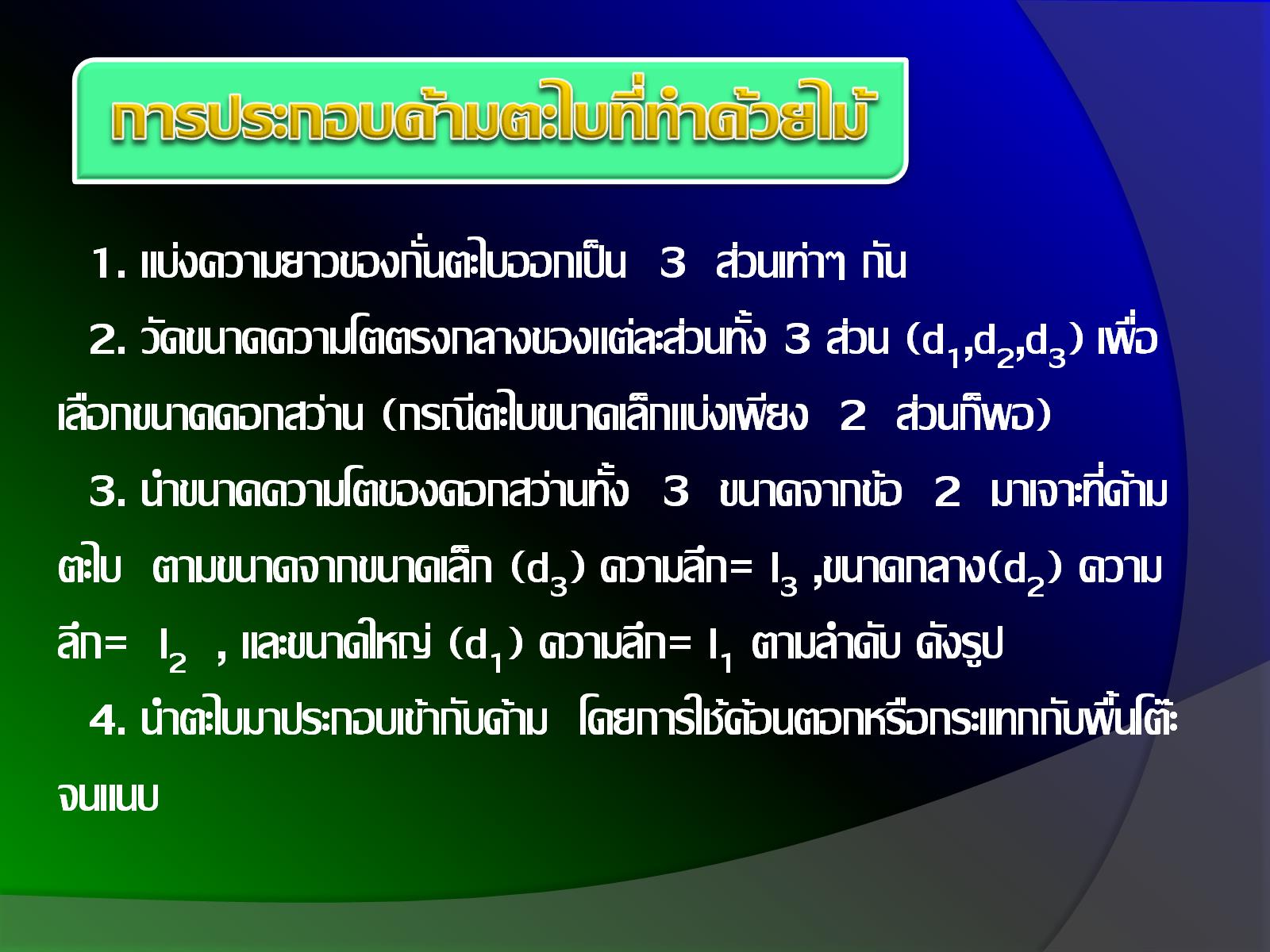 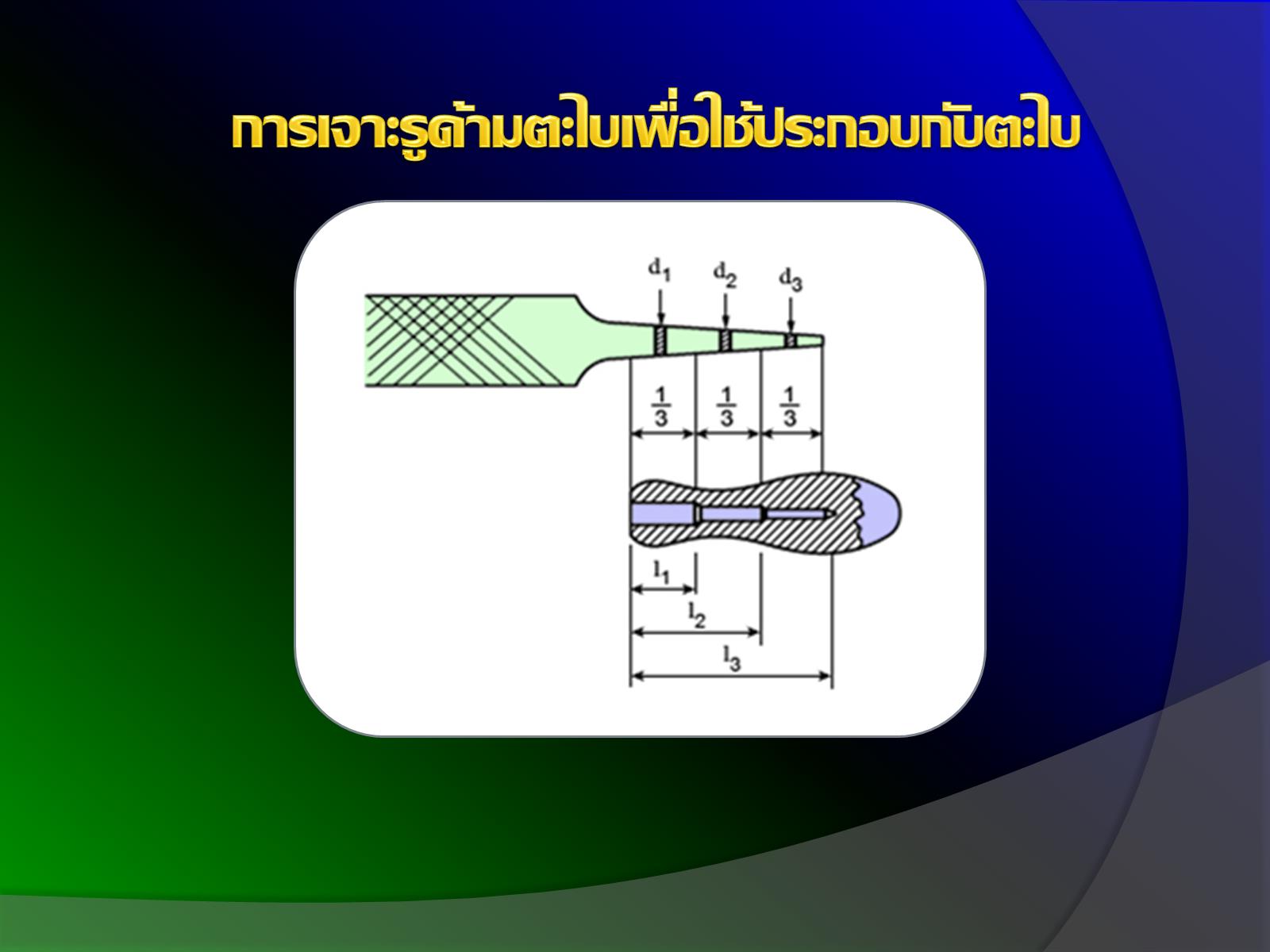 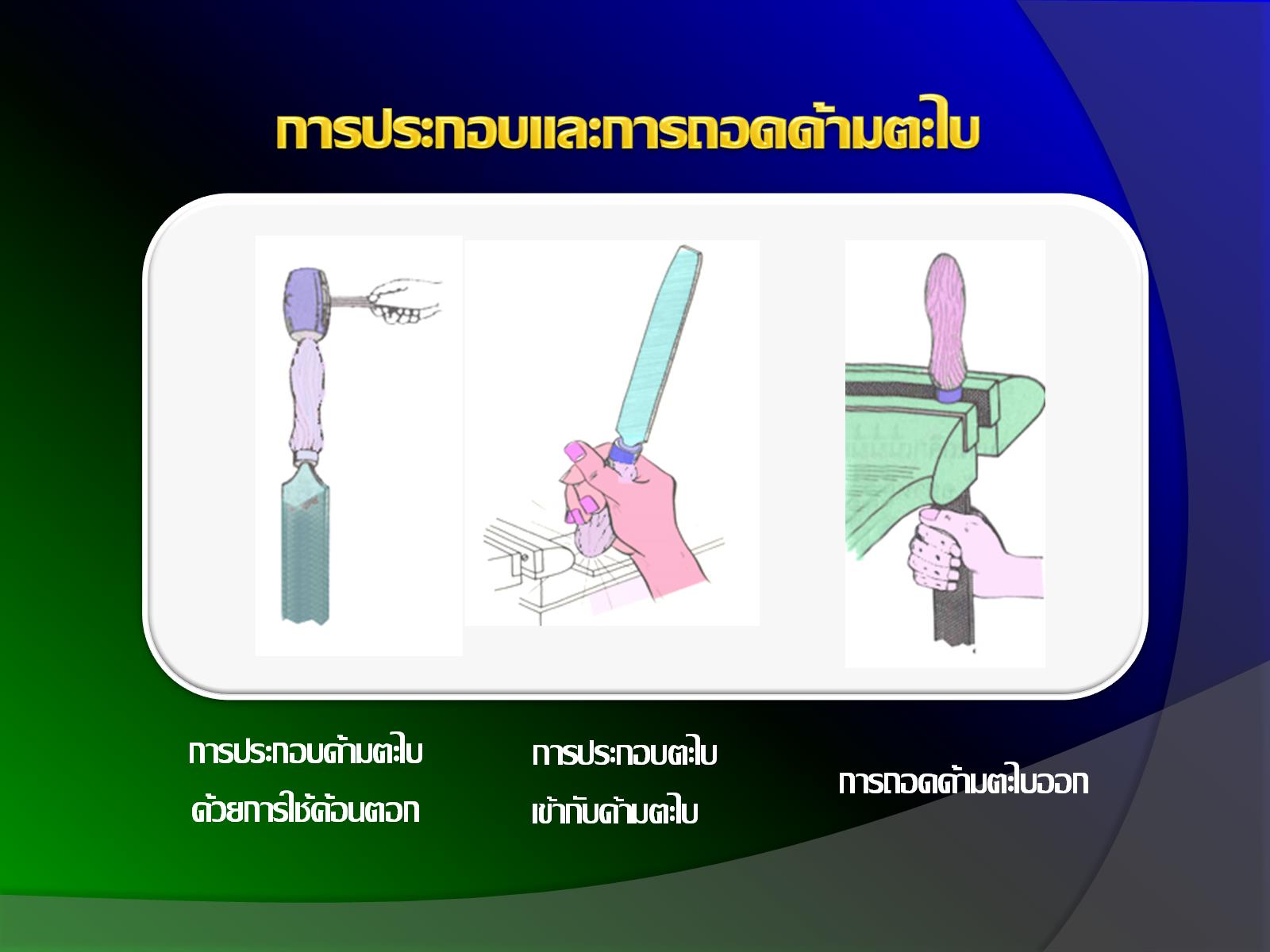 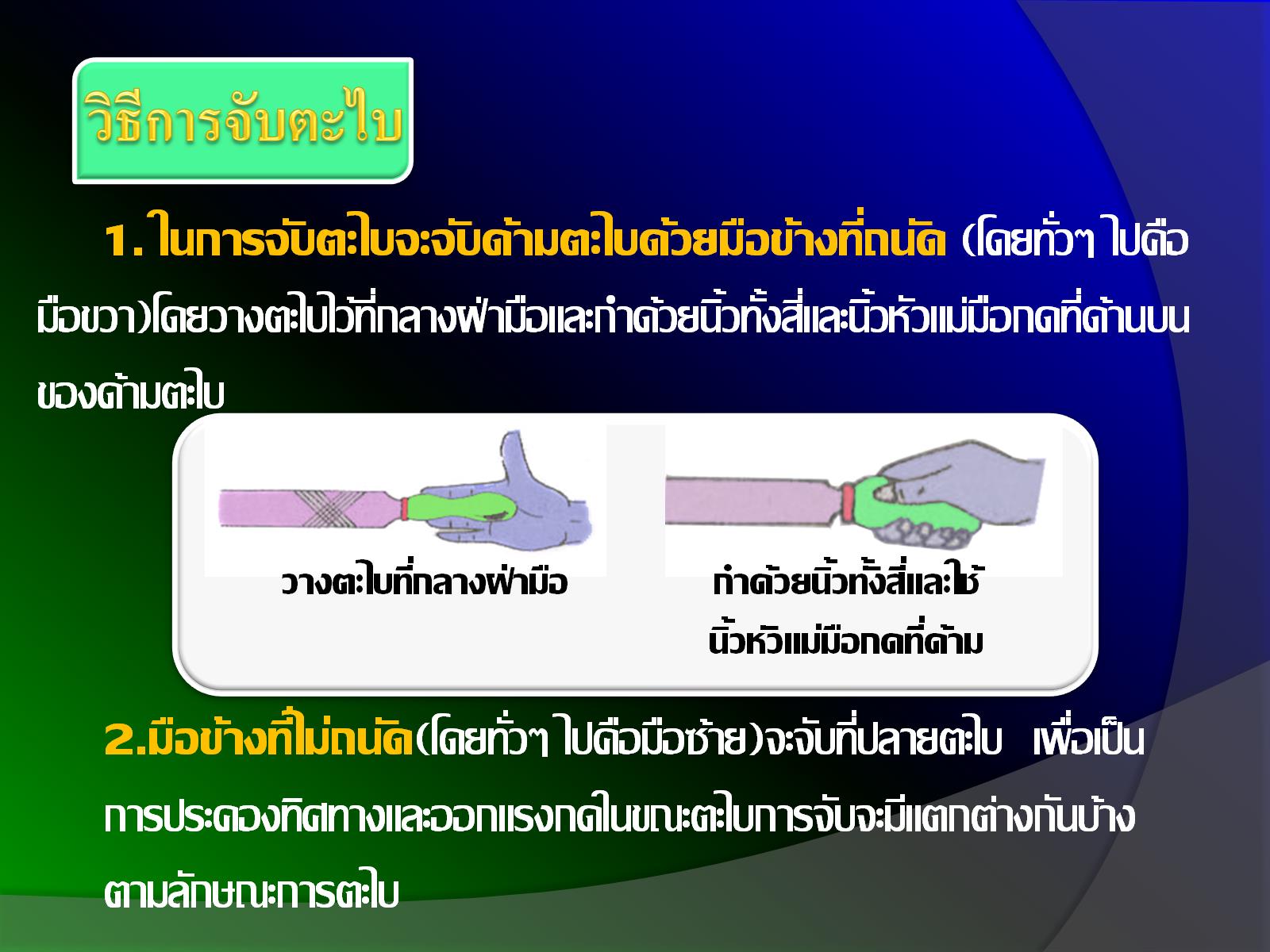 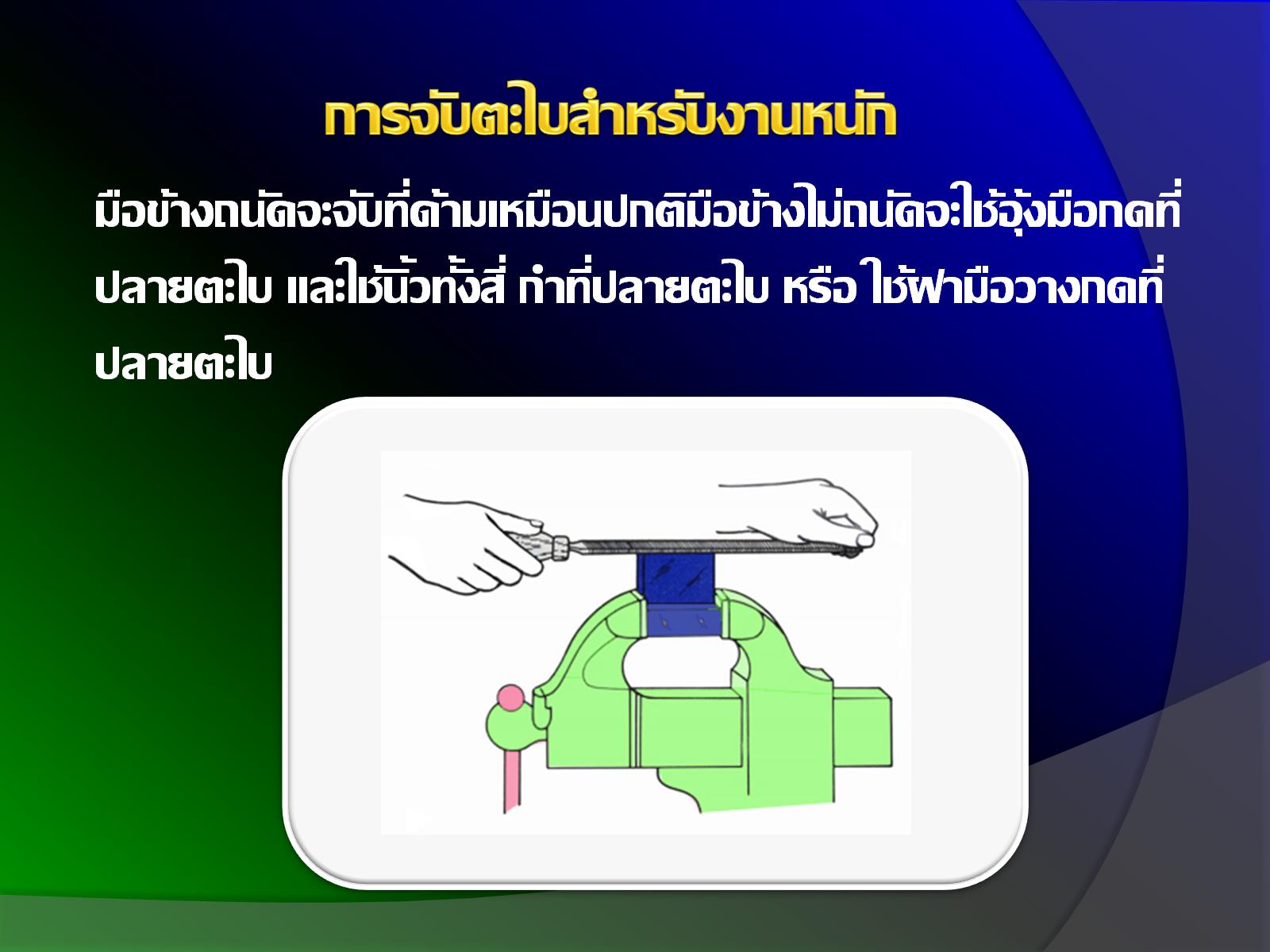 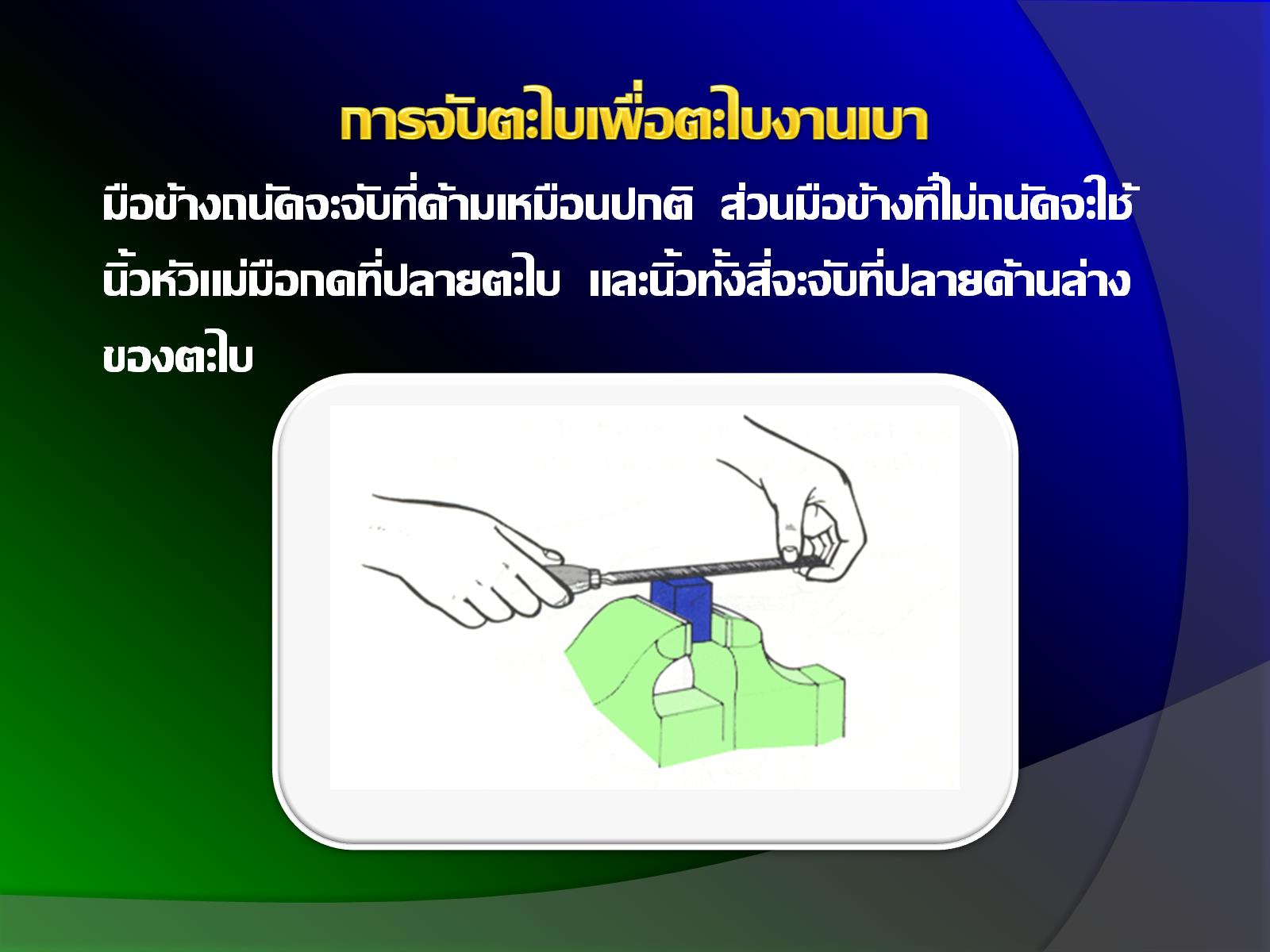 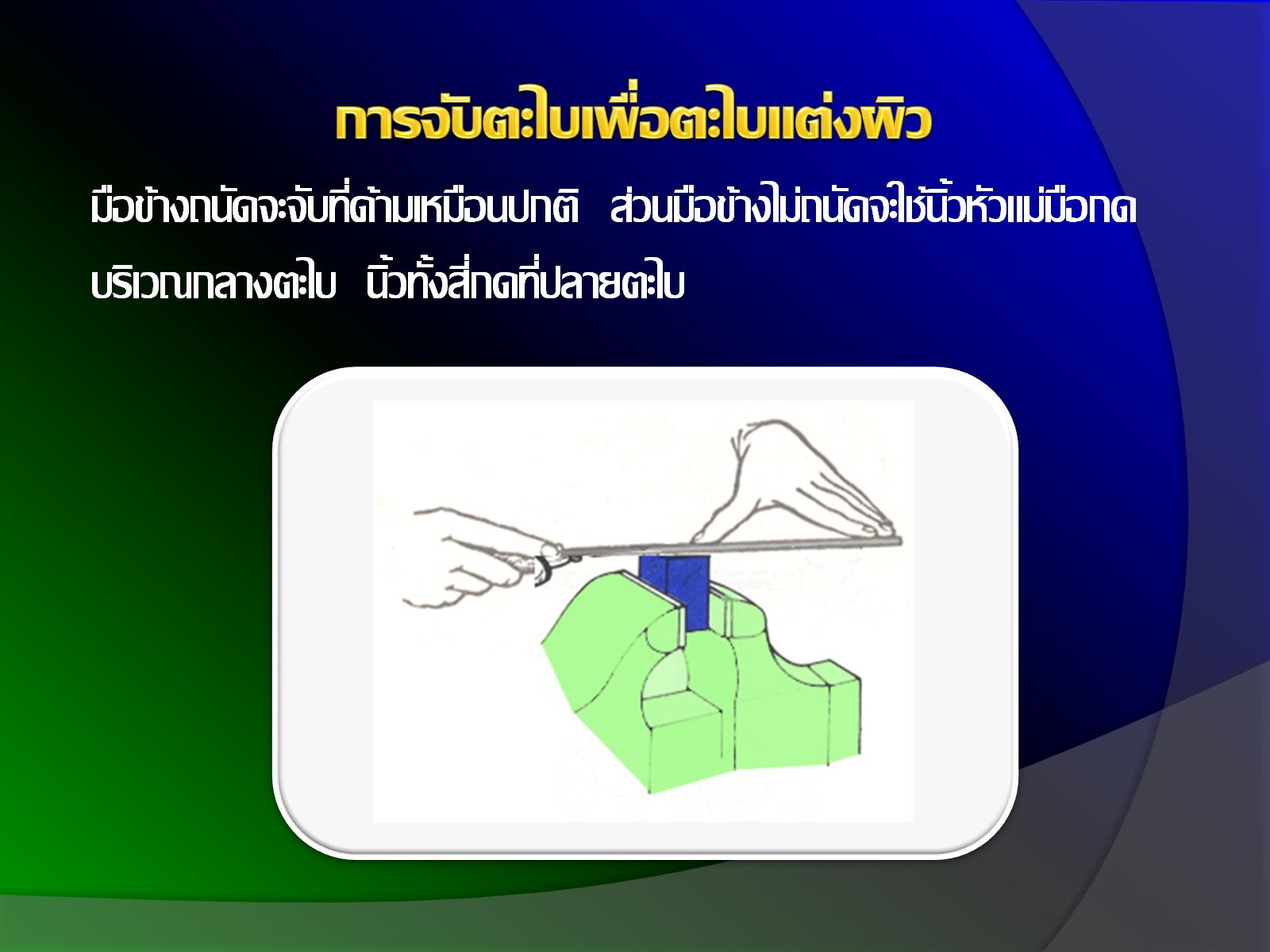 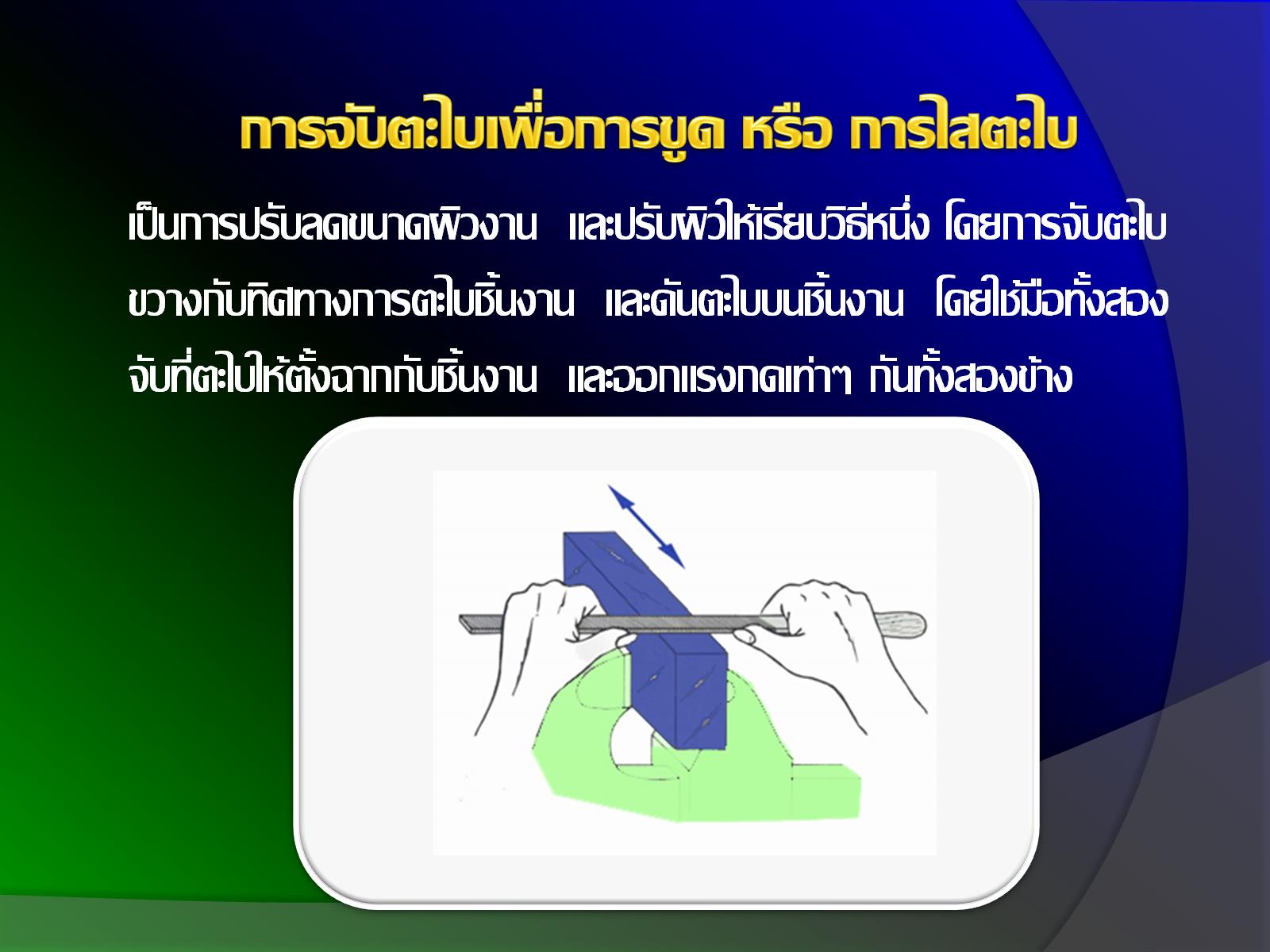 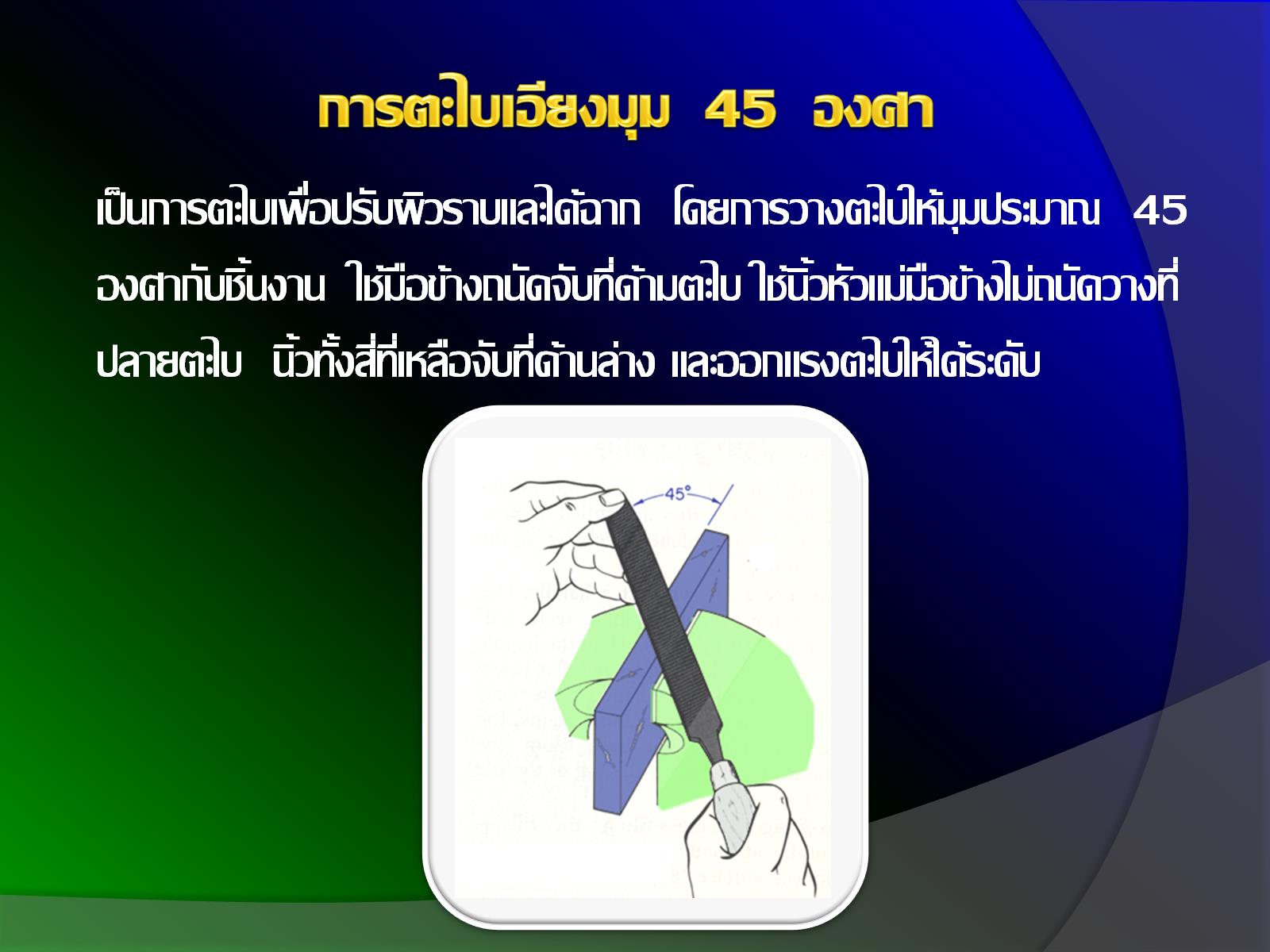 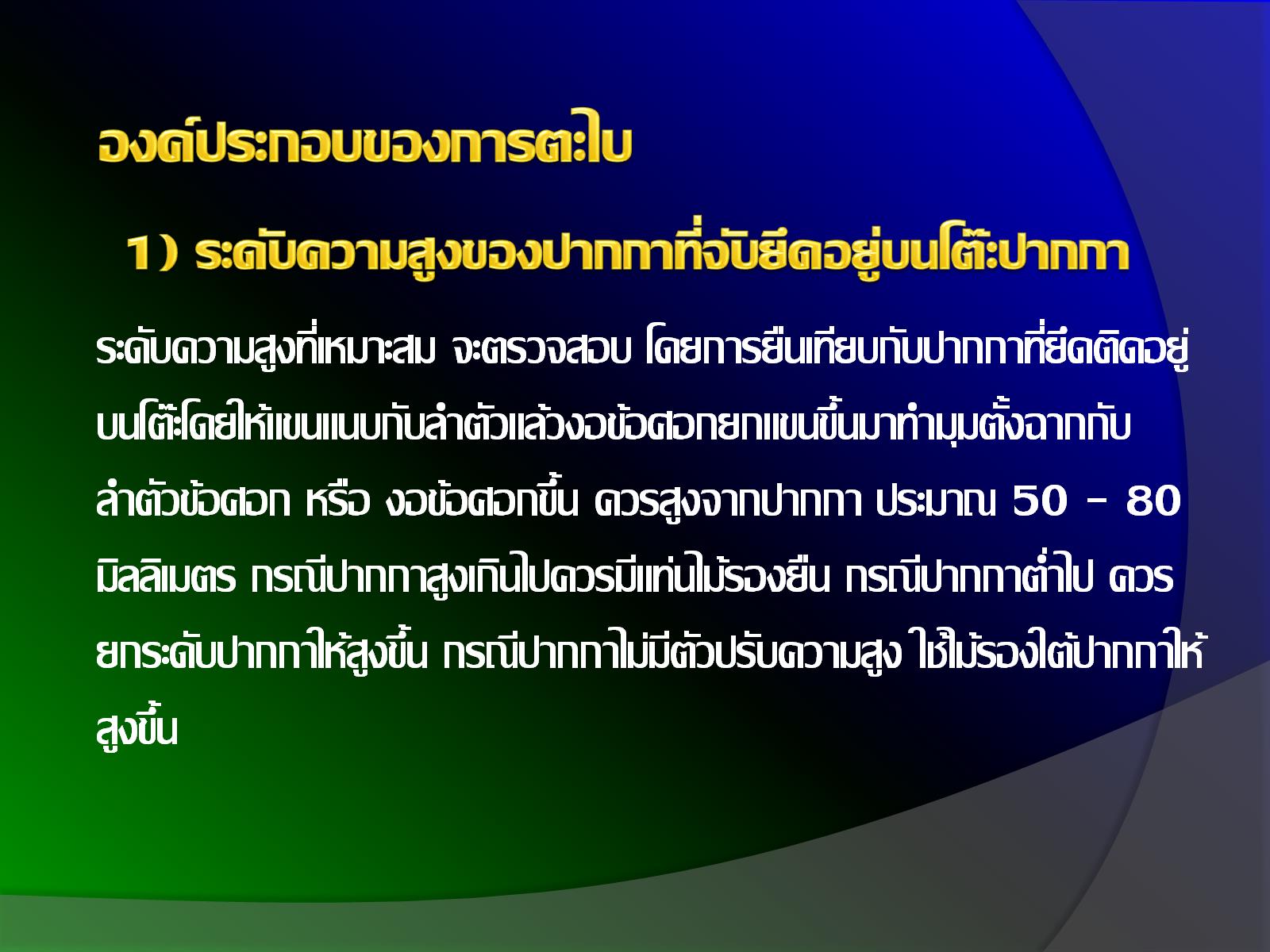 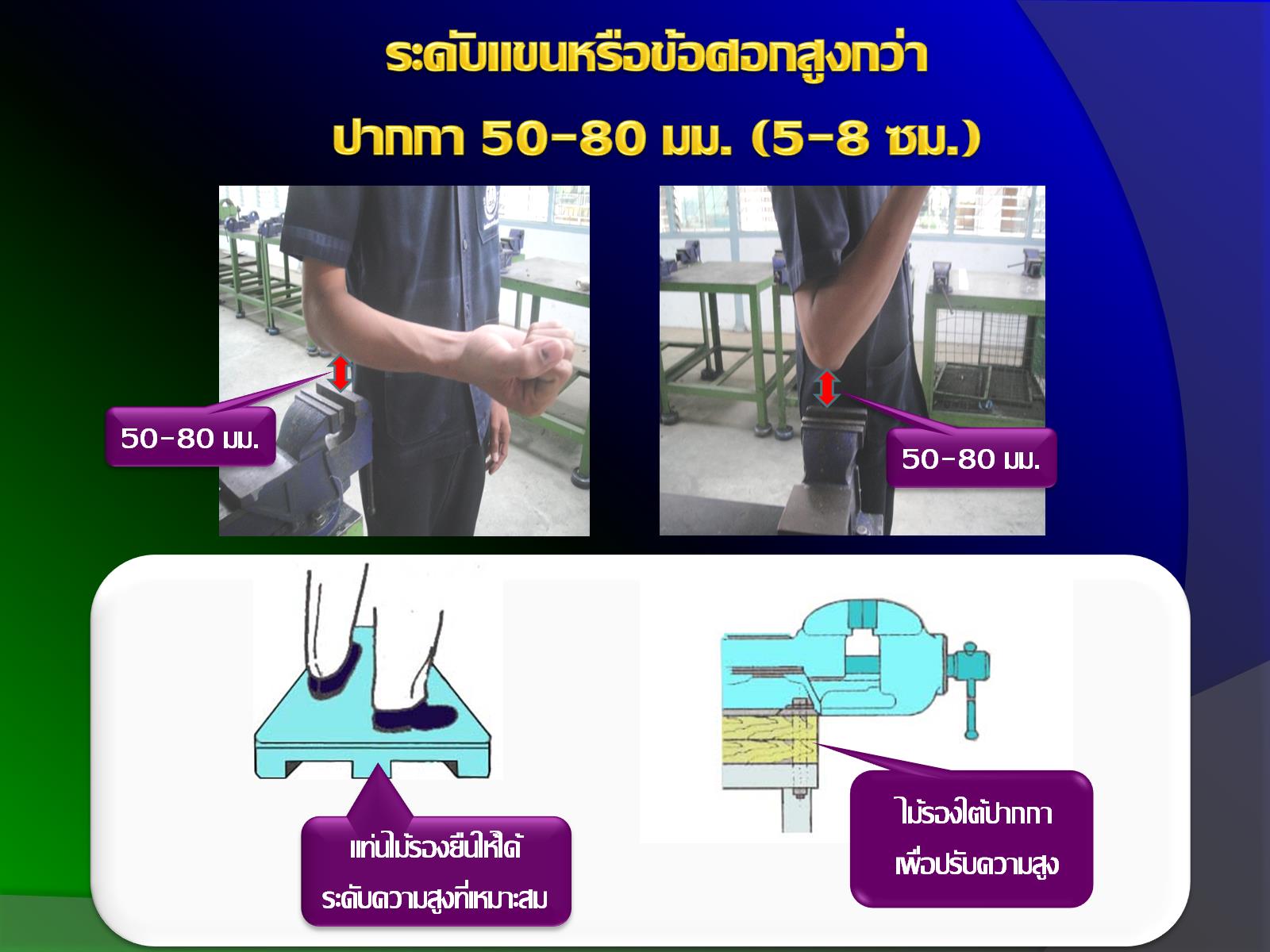 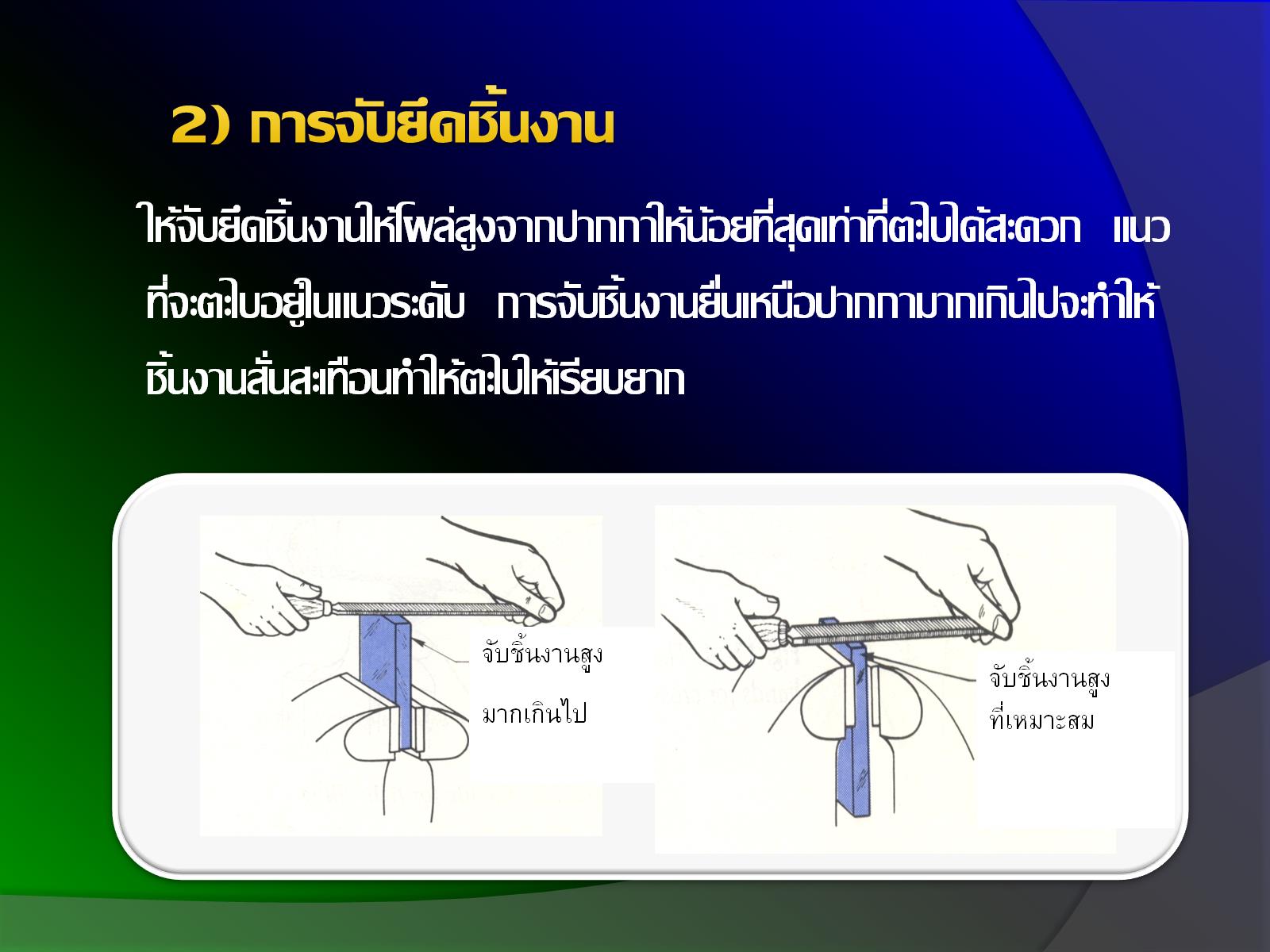 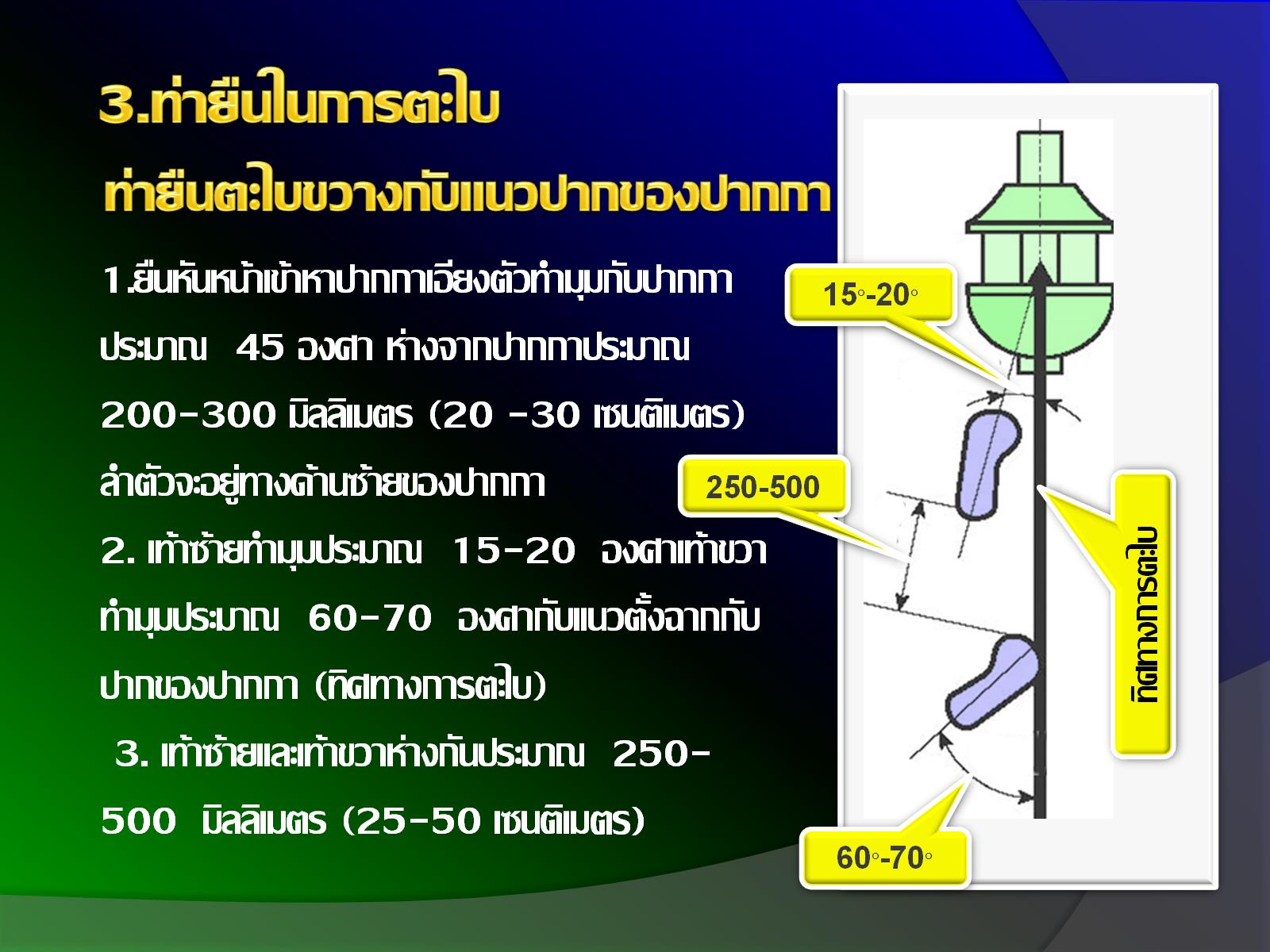 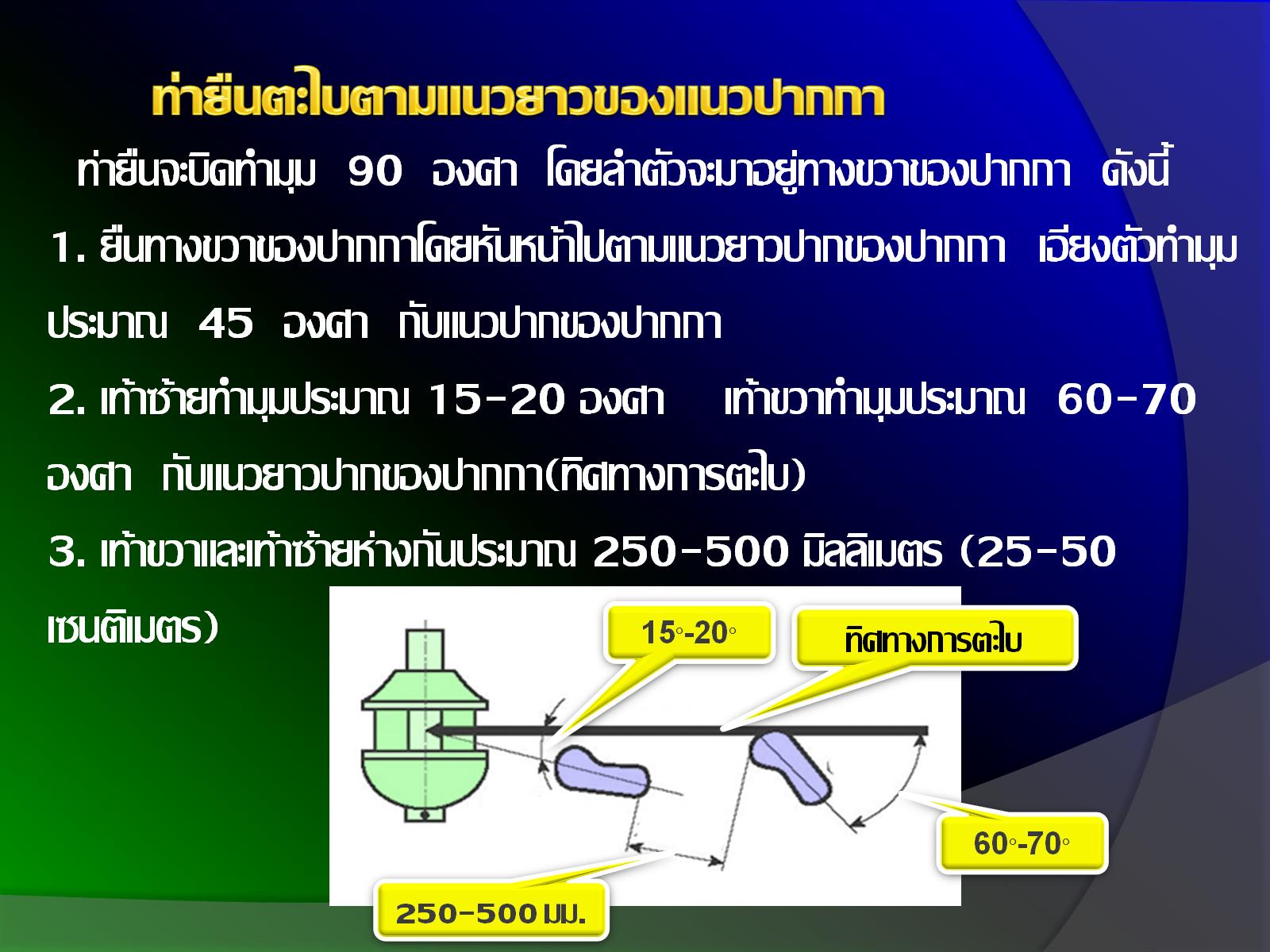 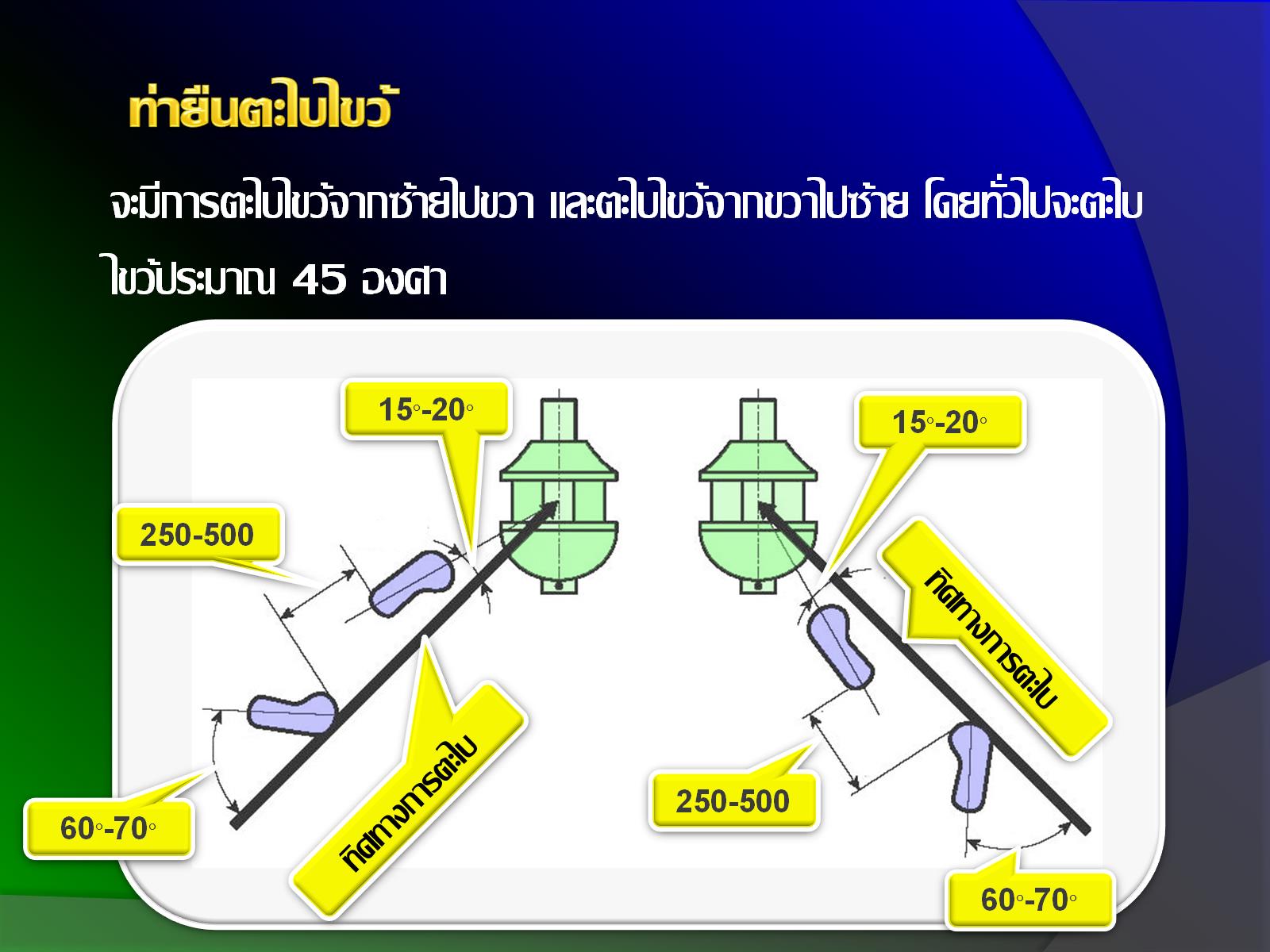 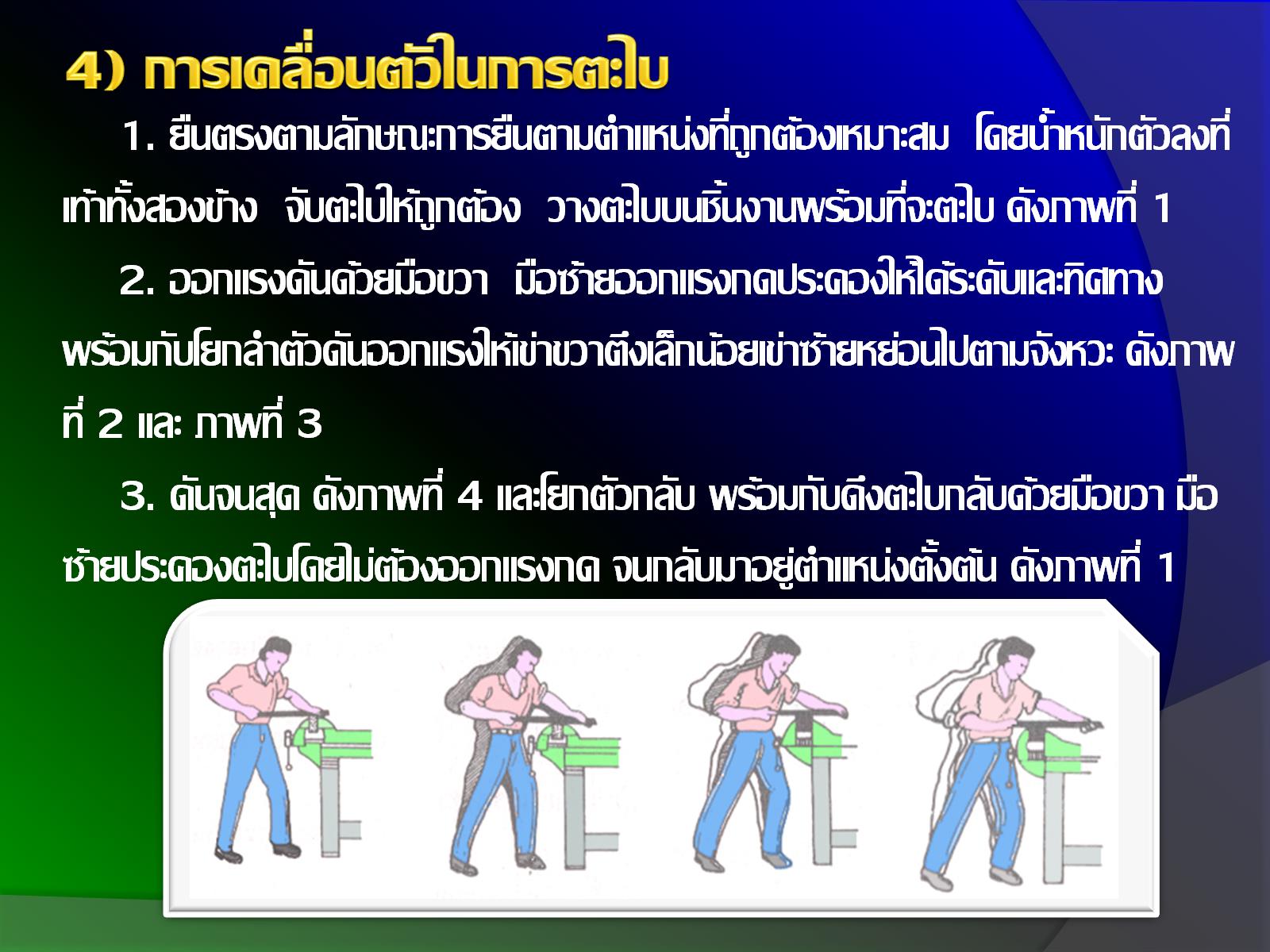 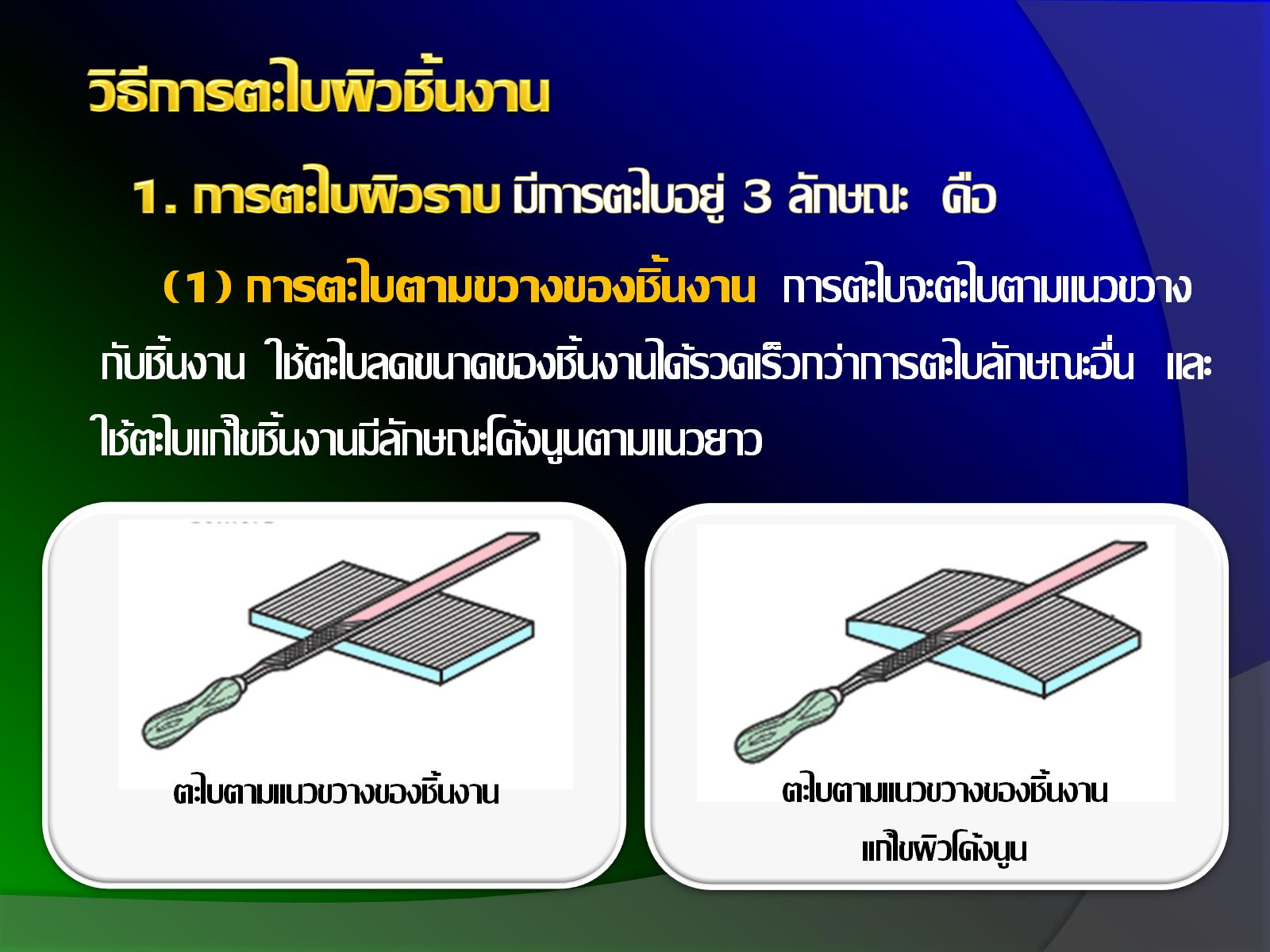 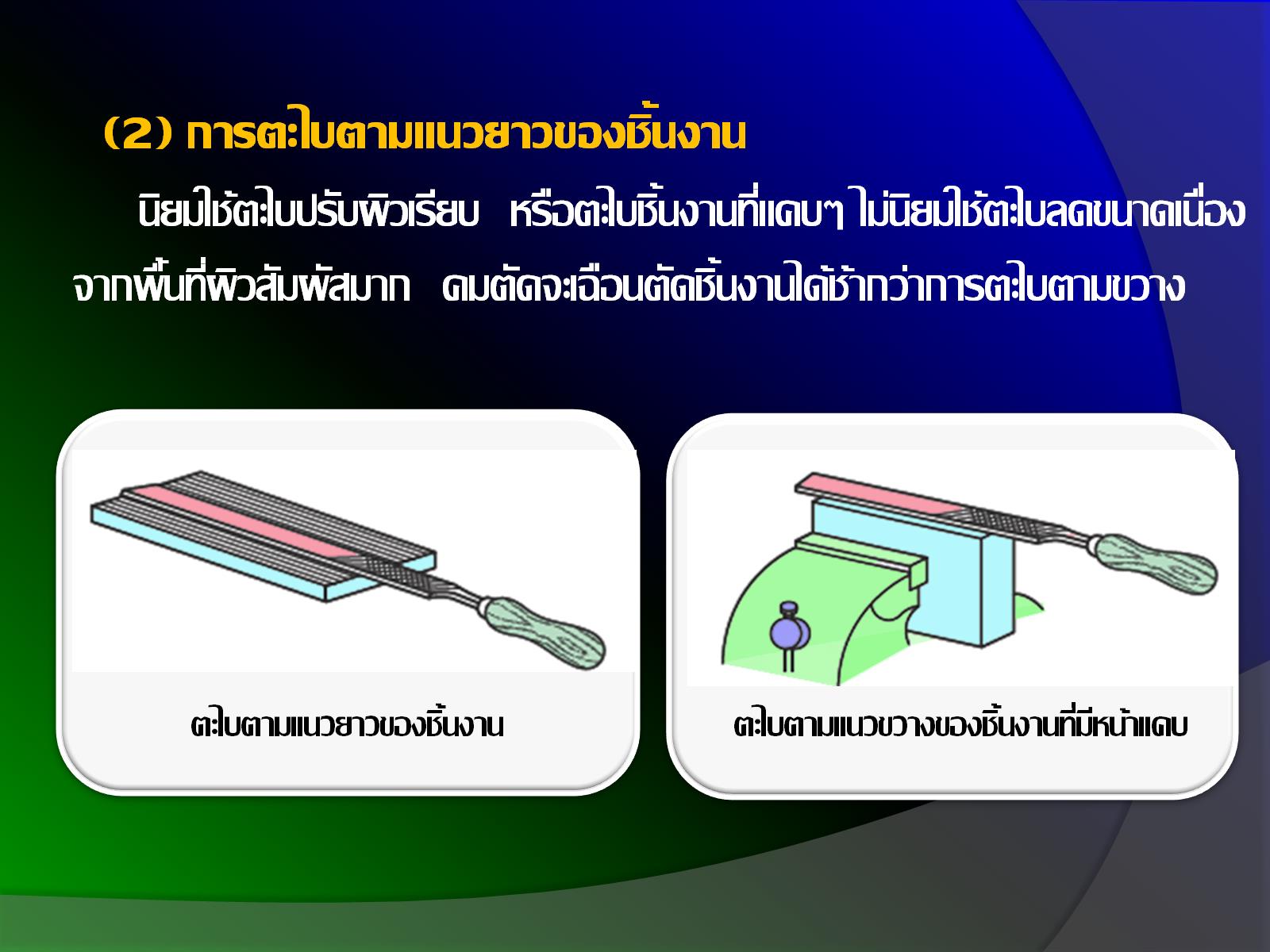 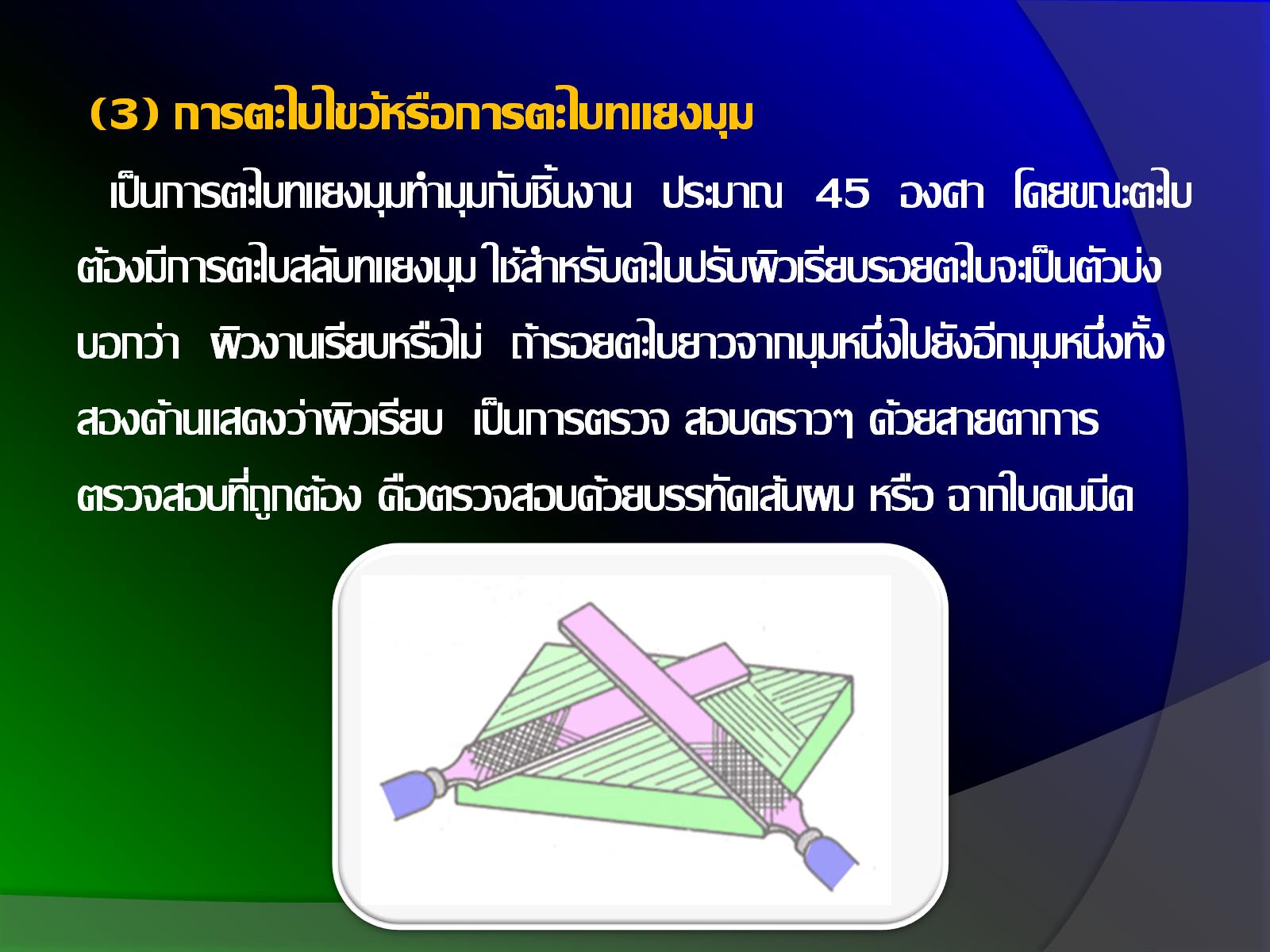 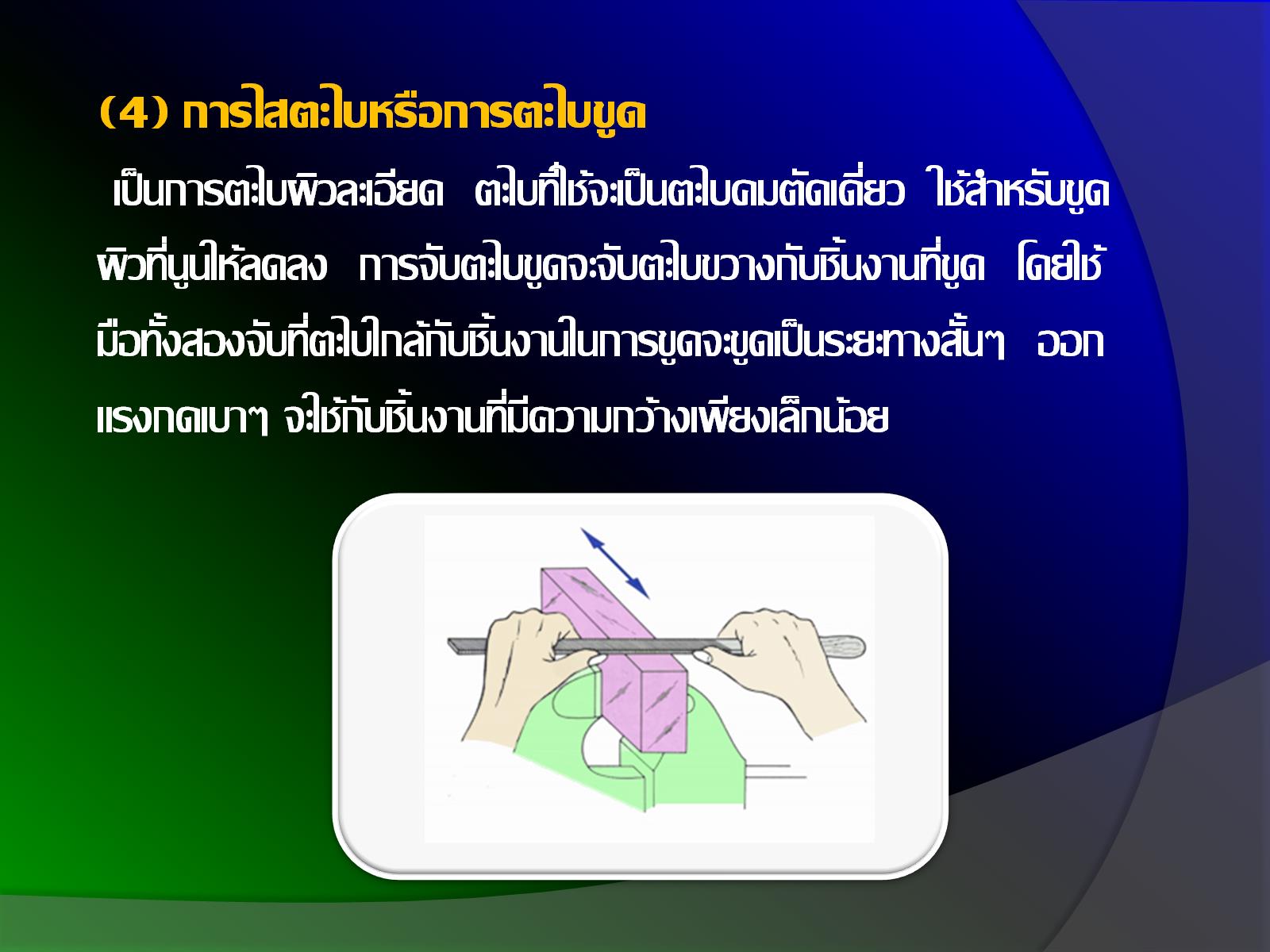 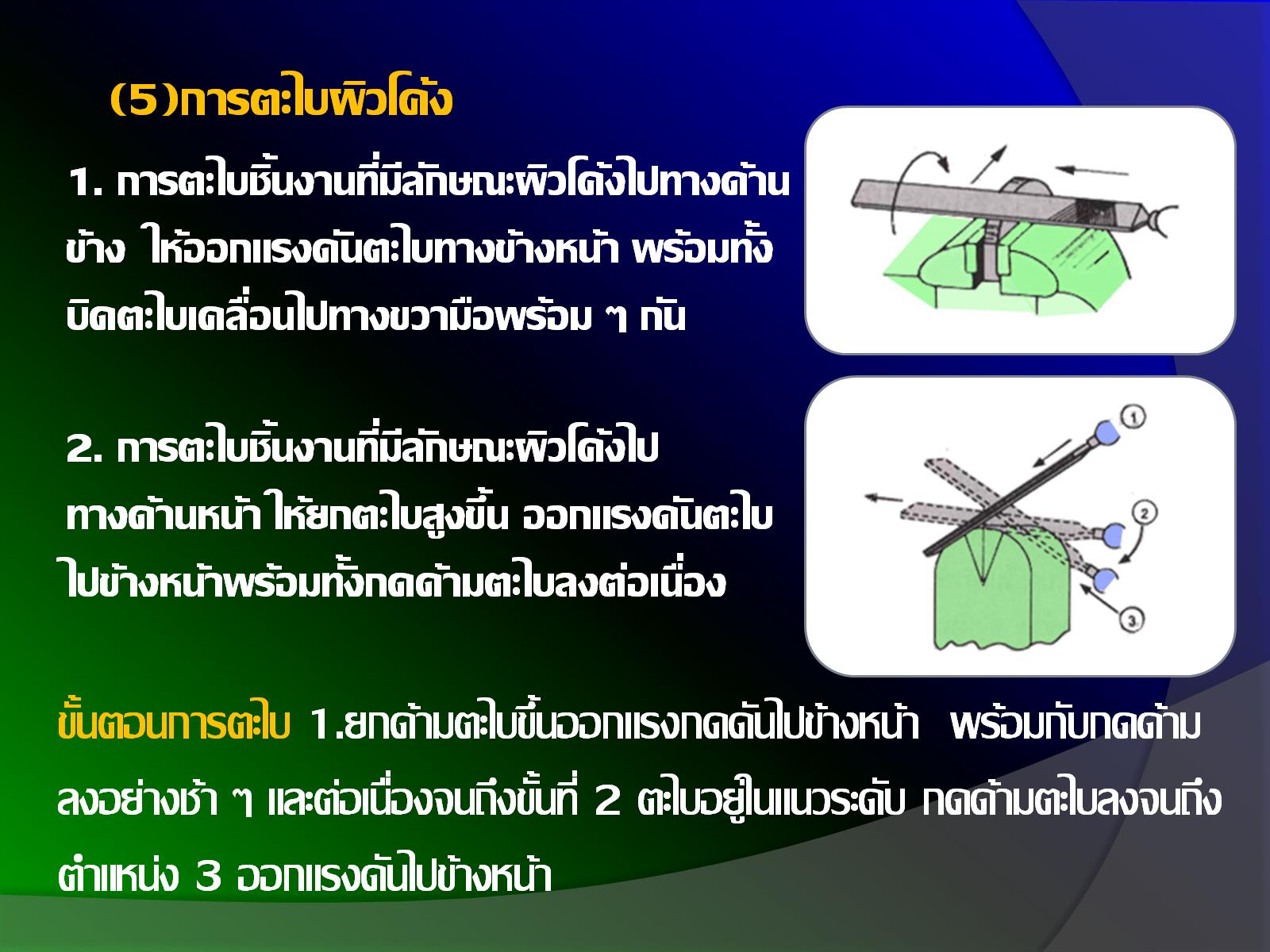 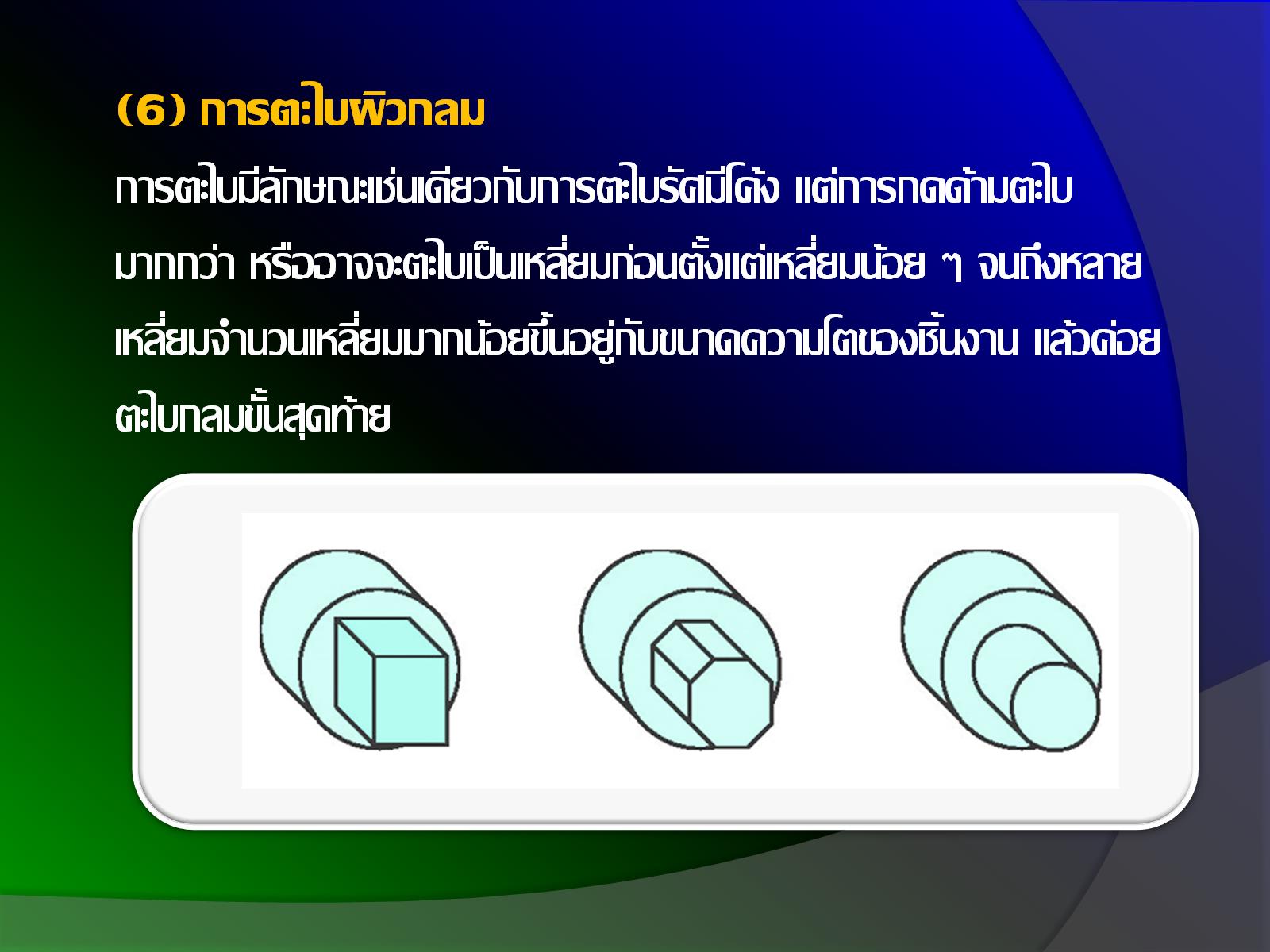 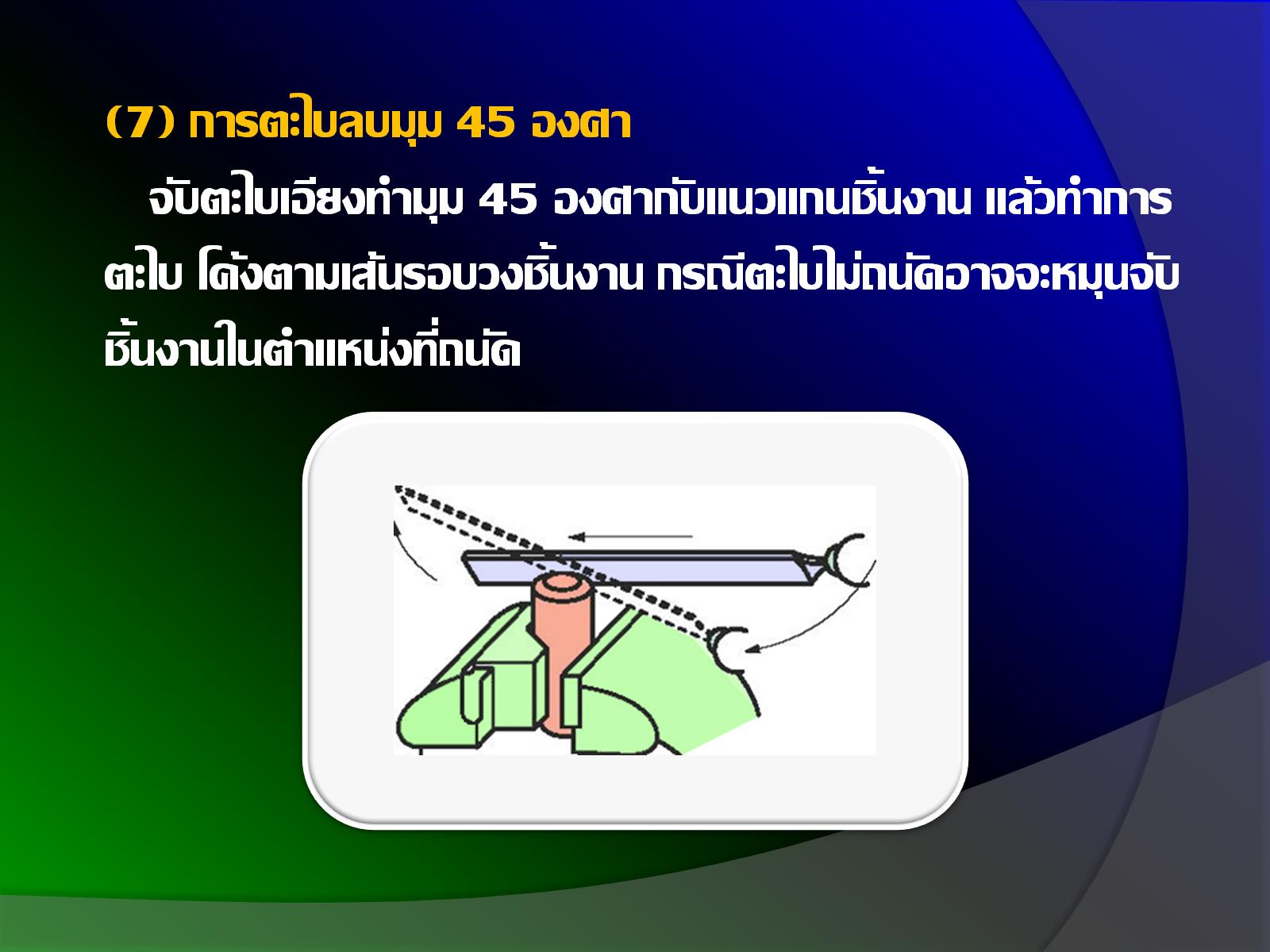 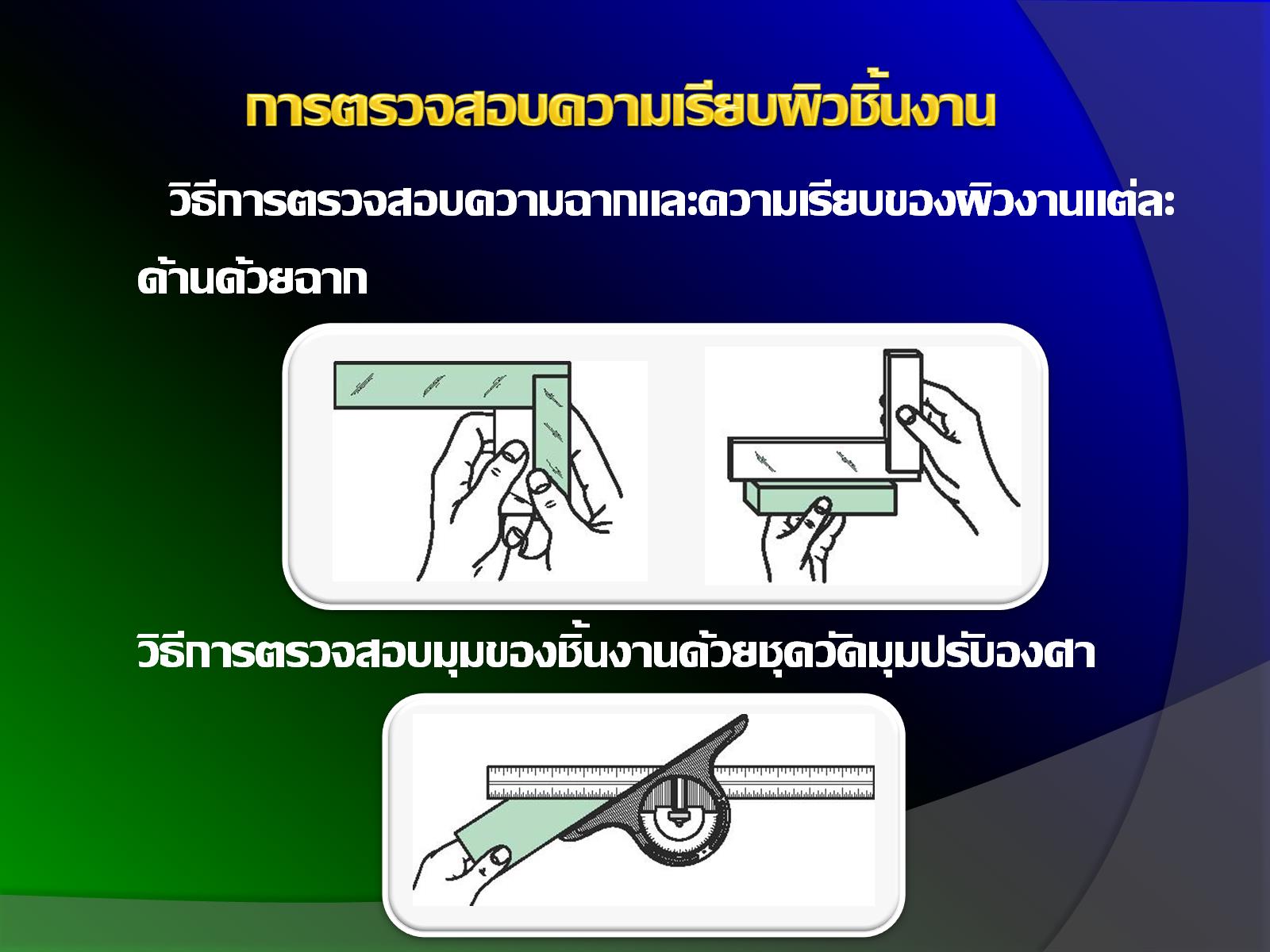 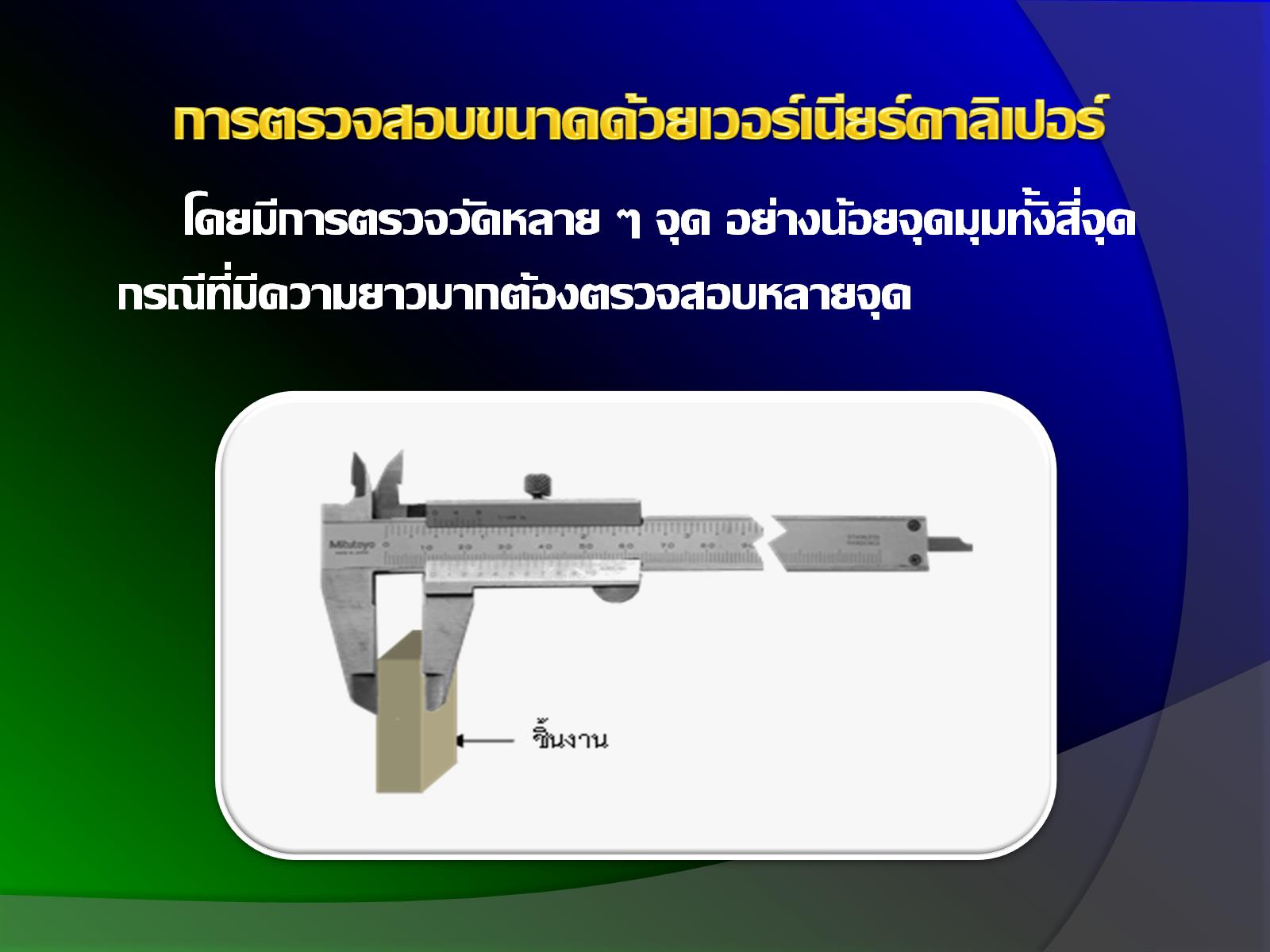 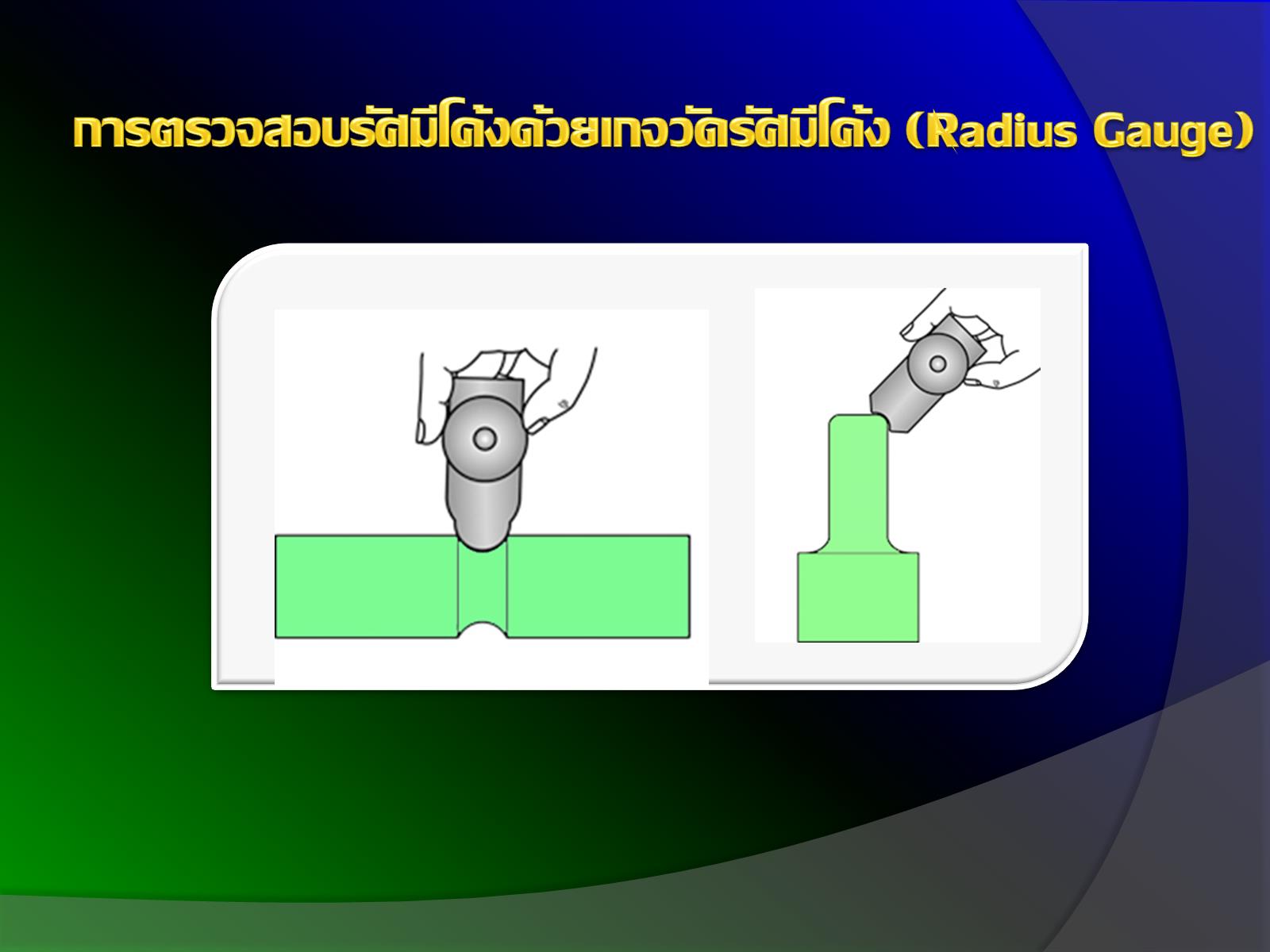 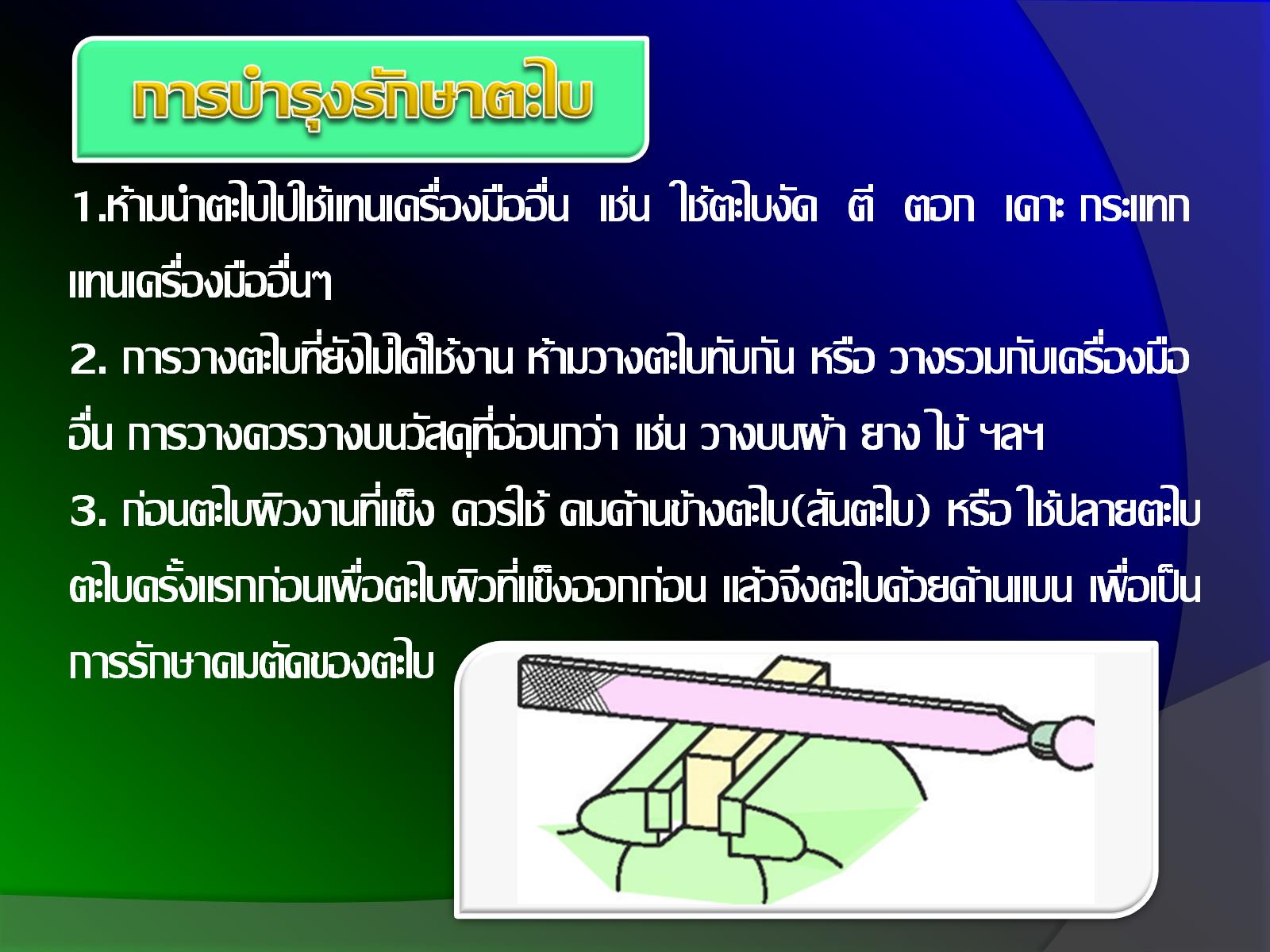 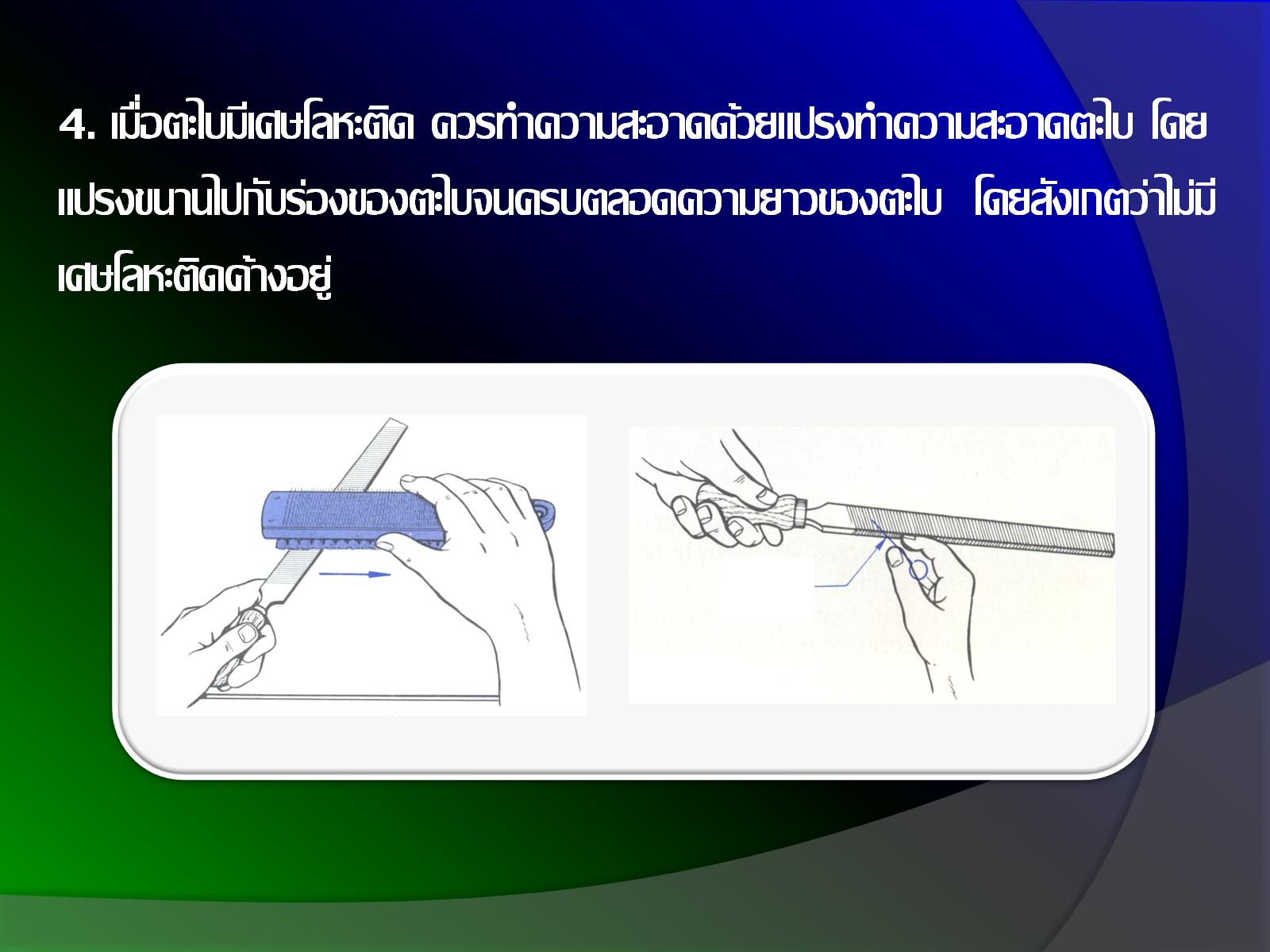 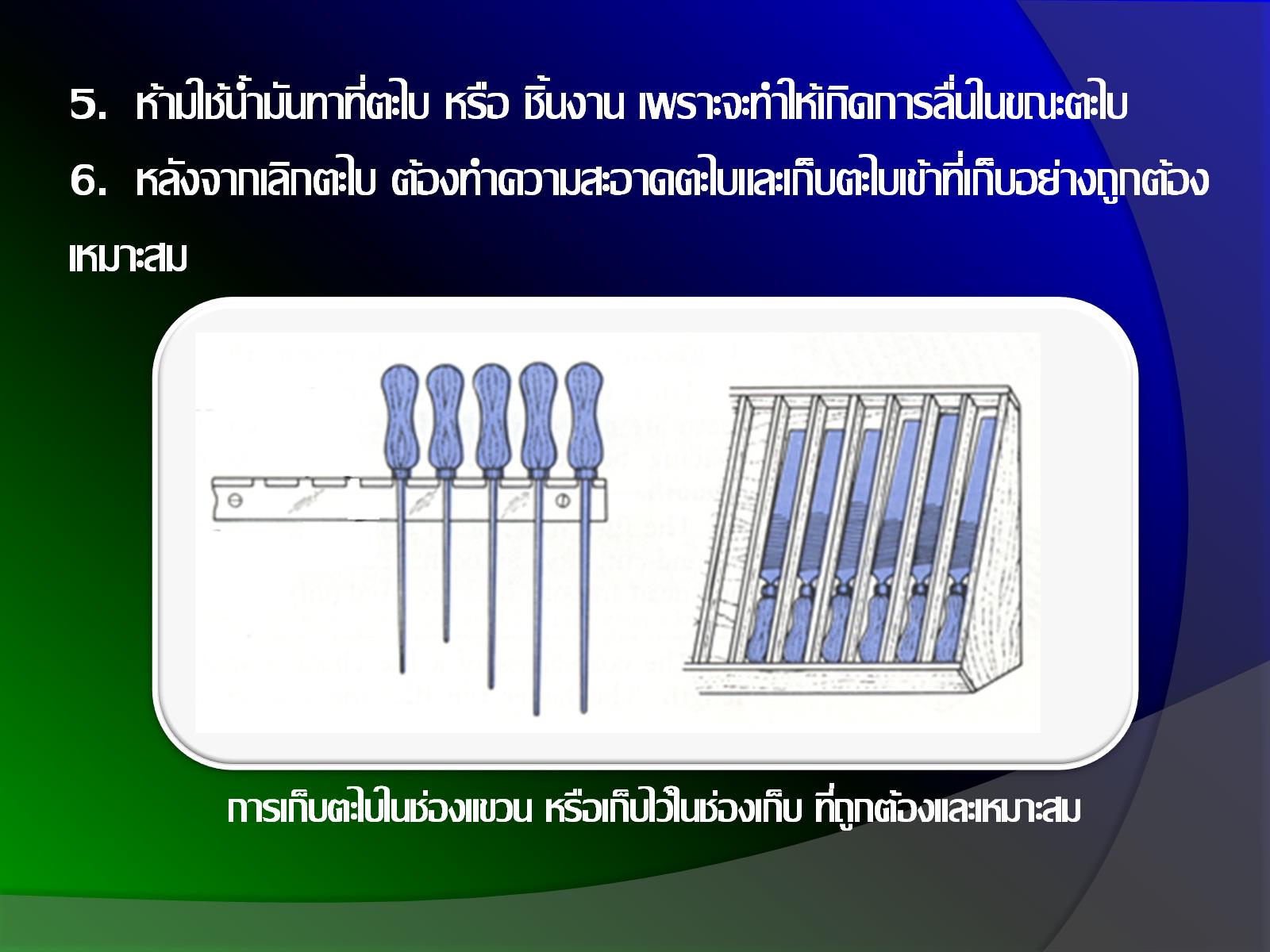 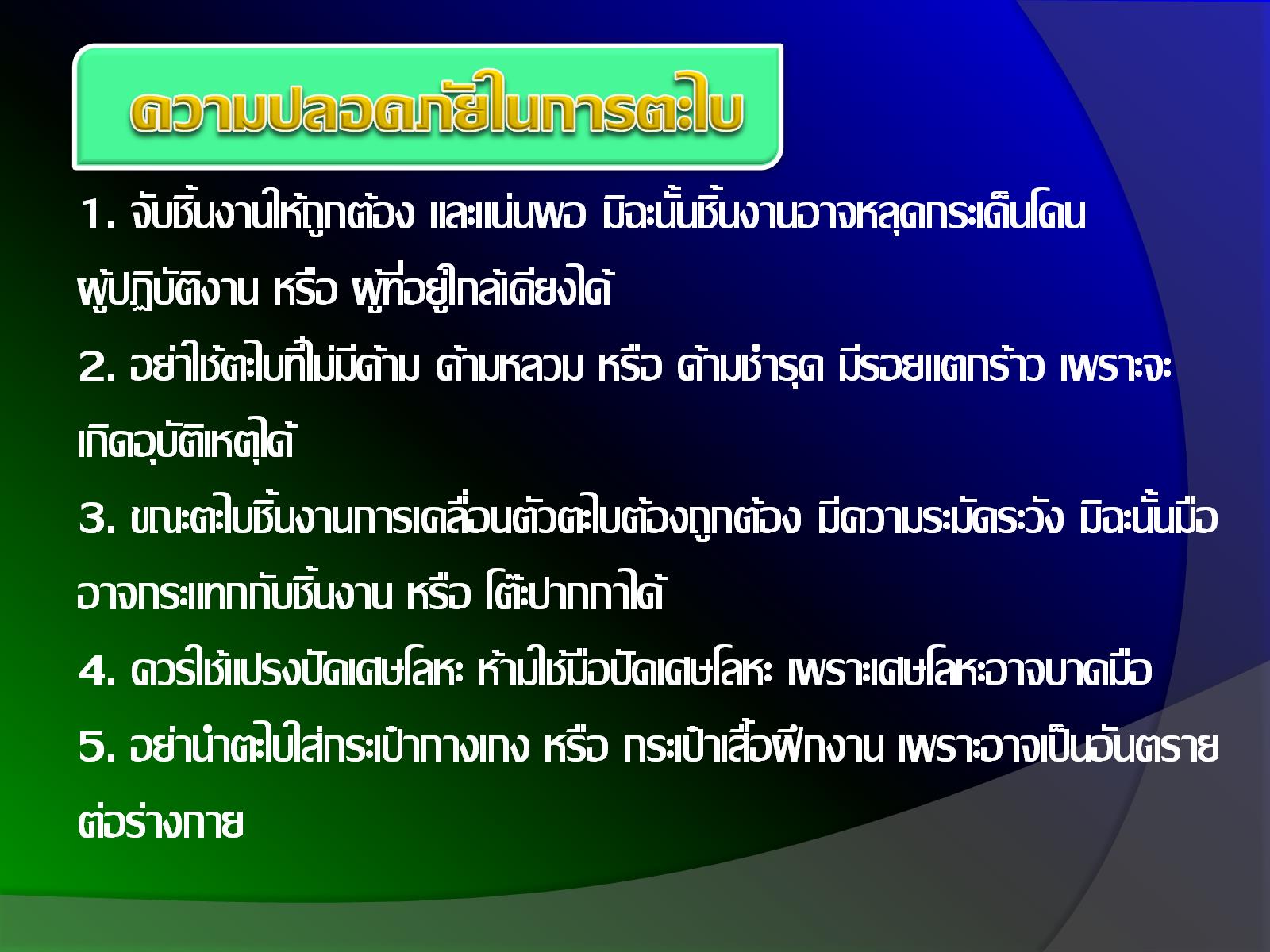